CHÀO MỪNG CÁC THẦY CÔ 
VỀ DỰ GIỜ LỚP 2
Môn: Tiếng Việt
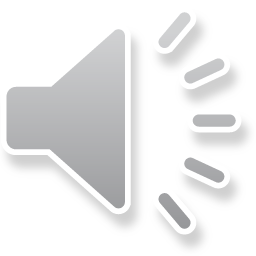 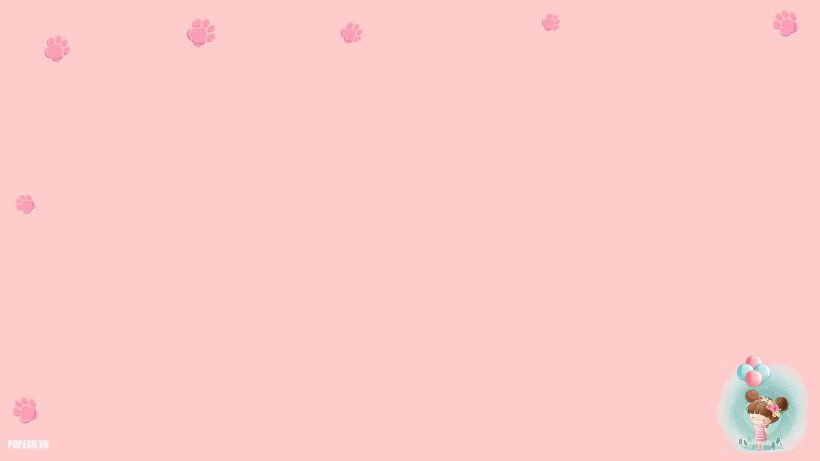 TRÒ CHƠI
CHIẾC HỘP BÍ MẬT
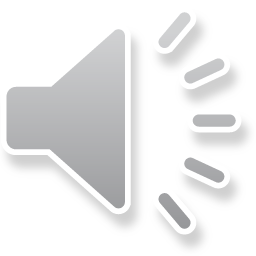 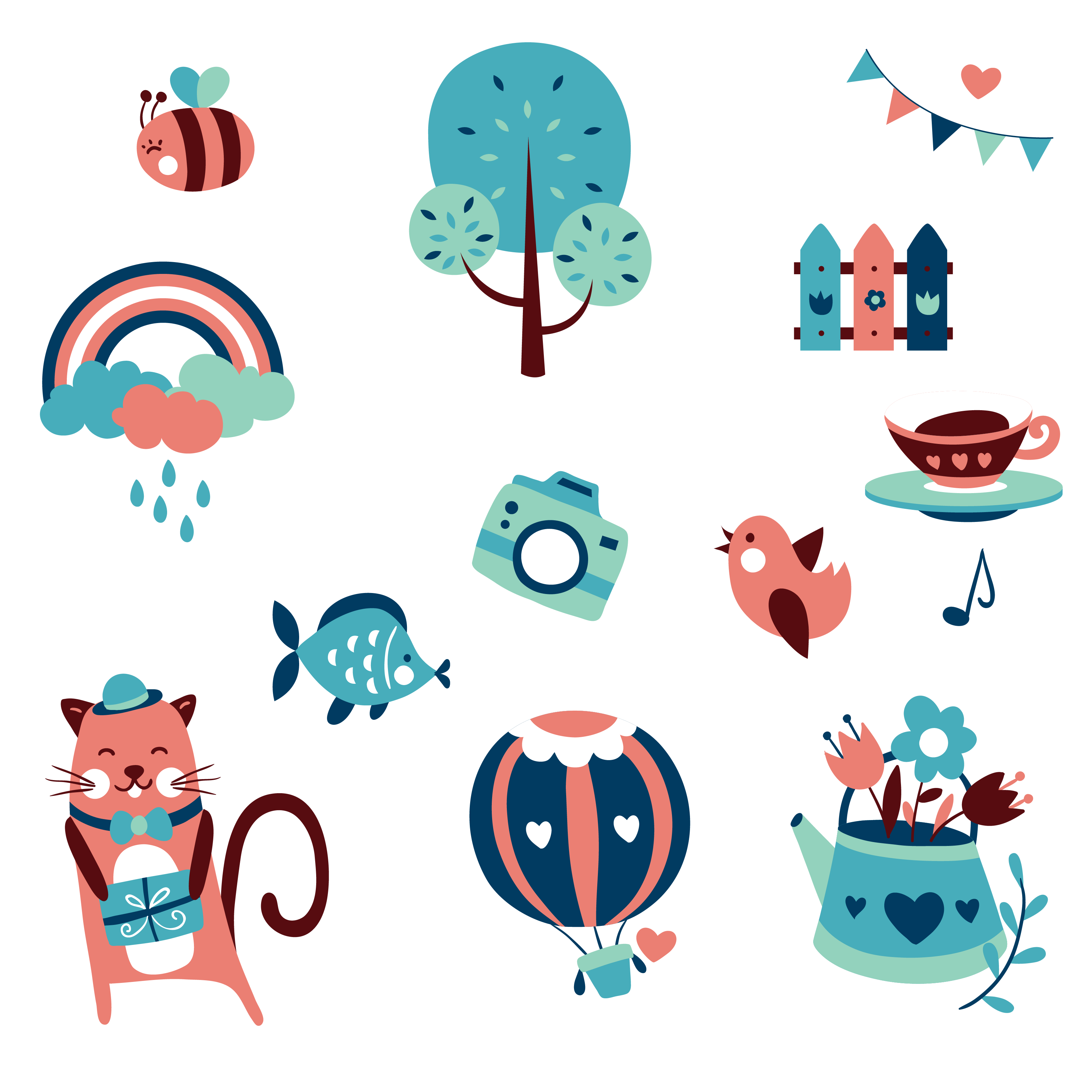 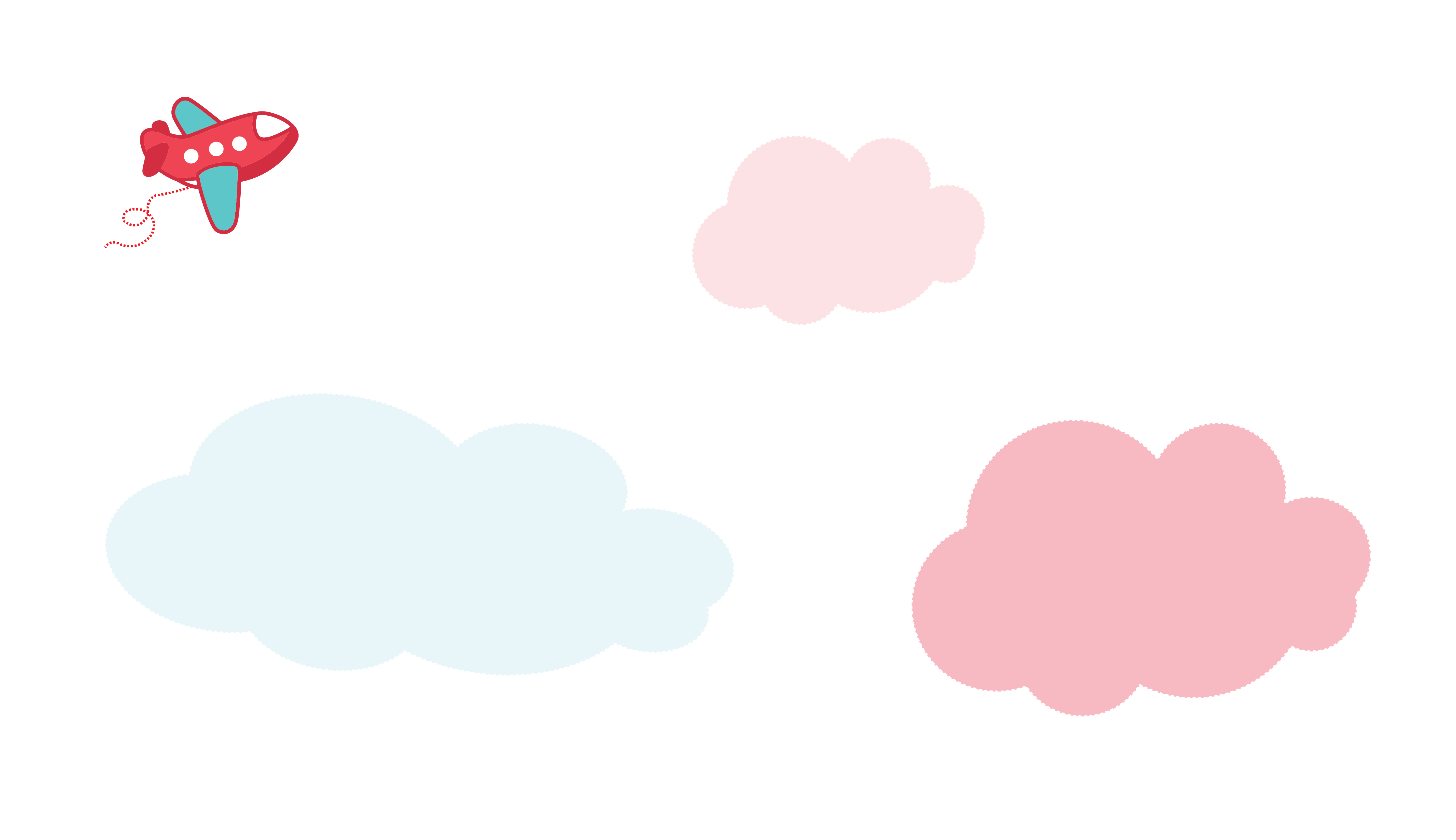 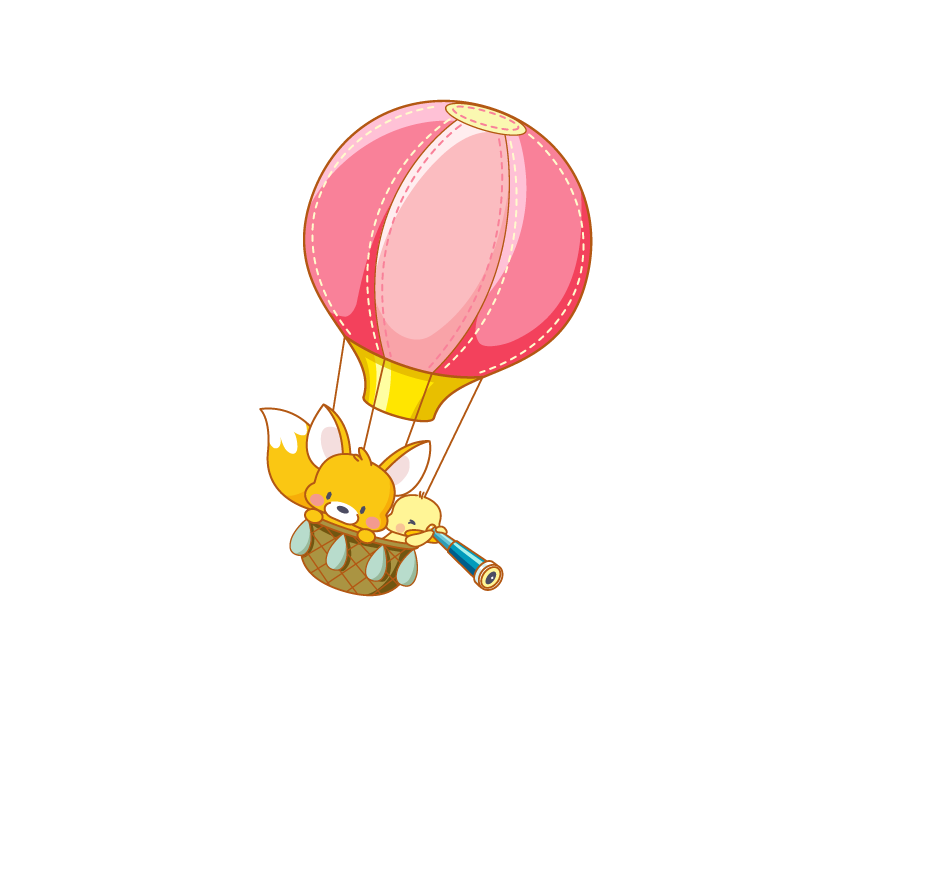 Nói và nghe
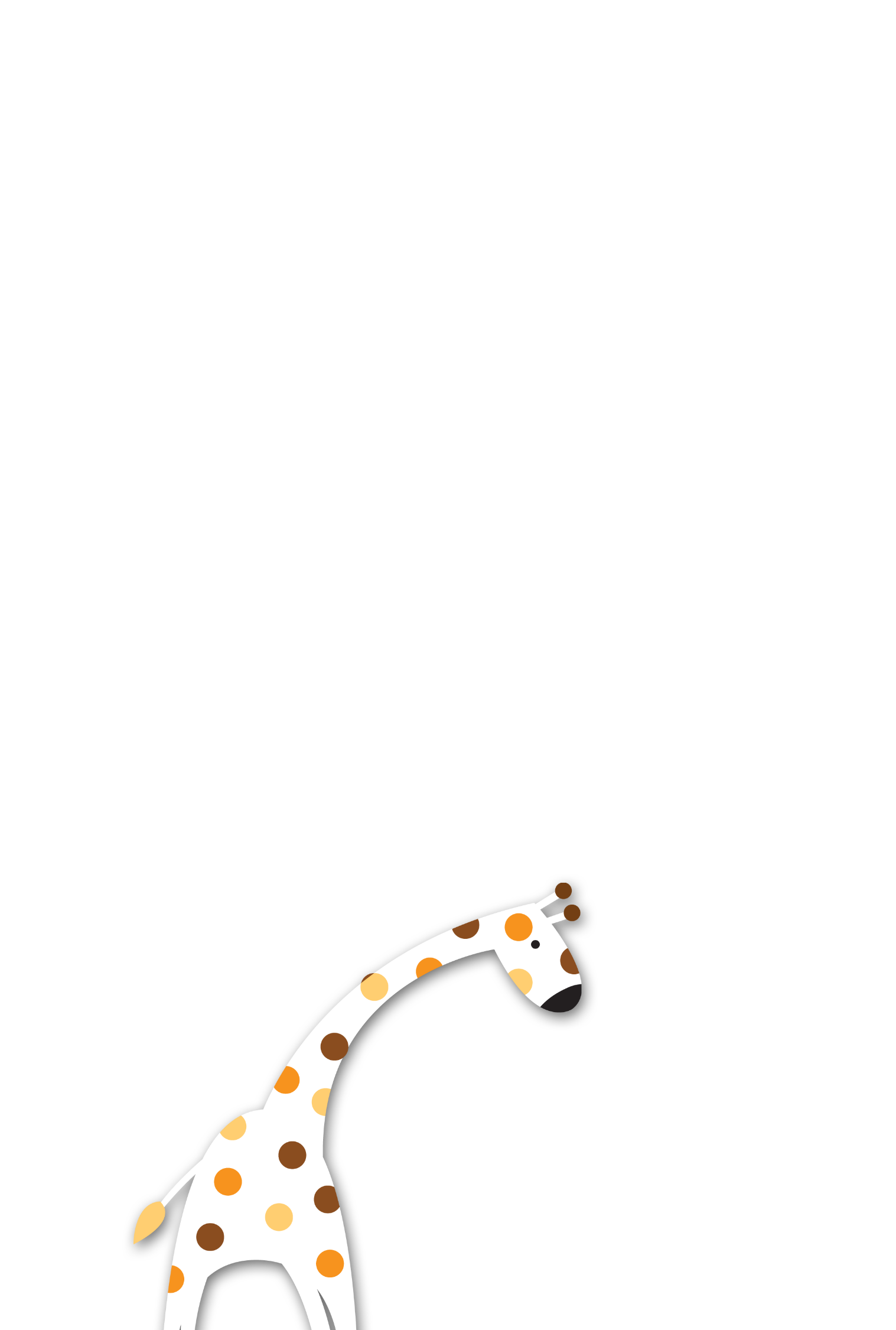 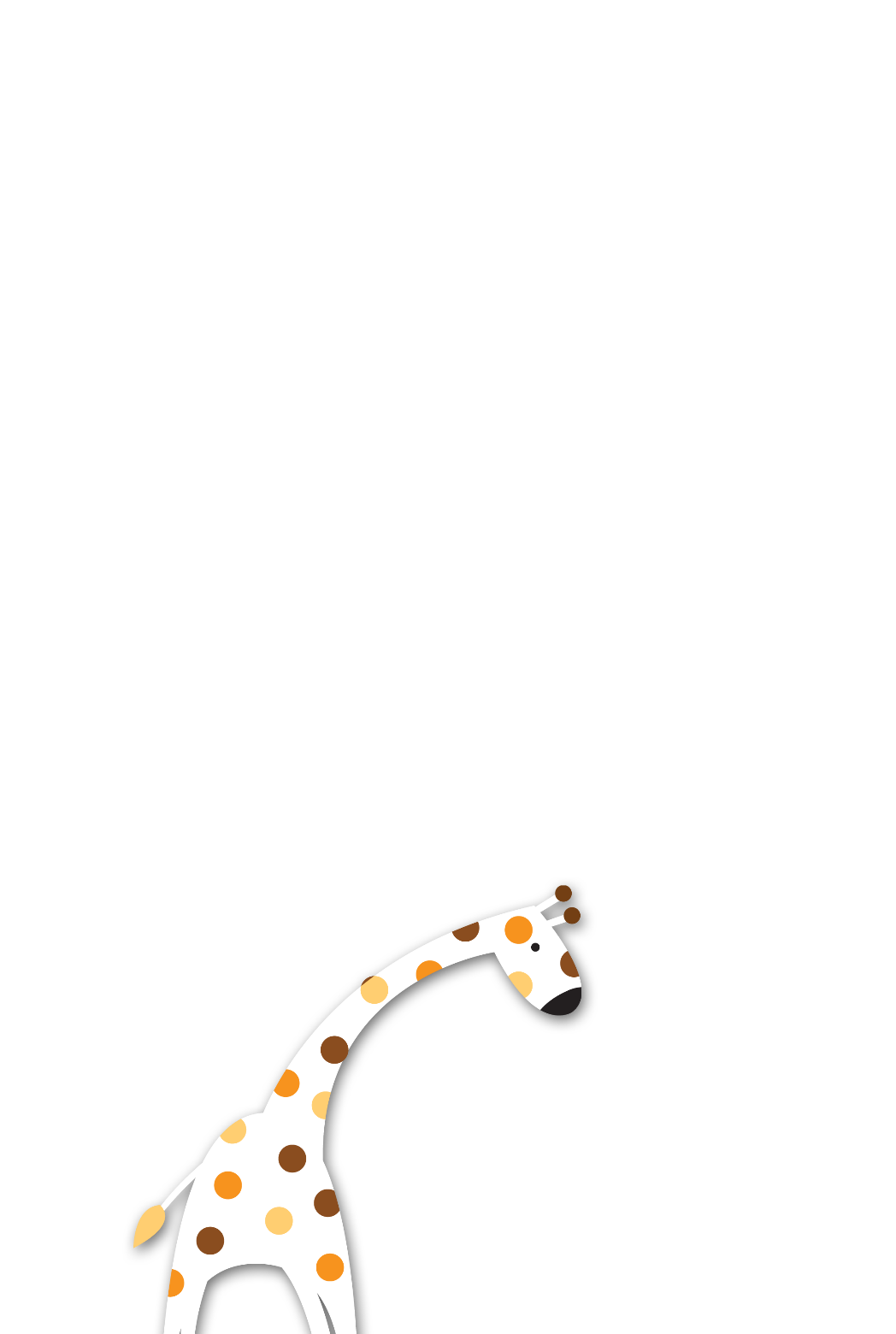 [Speaker Notes: Bài giảng thiết kế bởi: Hương Thảo - tranthao121006@gmail.com]
Hoạt động 1: Nói tiếp để hoàn thành câu dưới tranh:
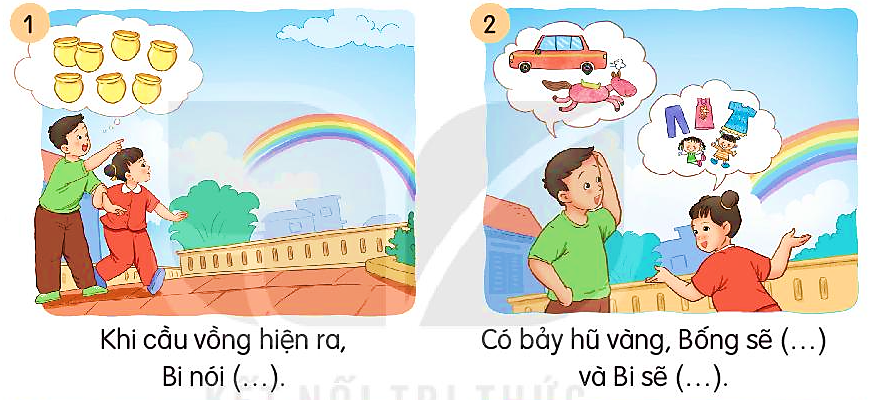 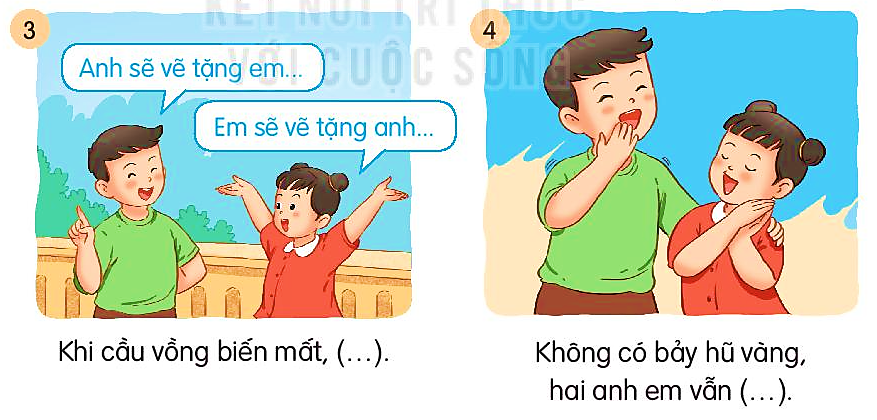 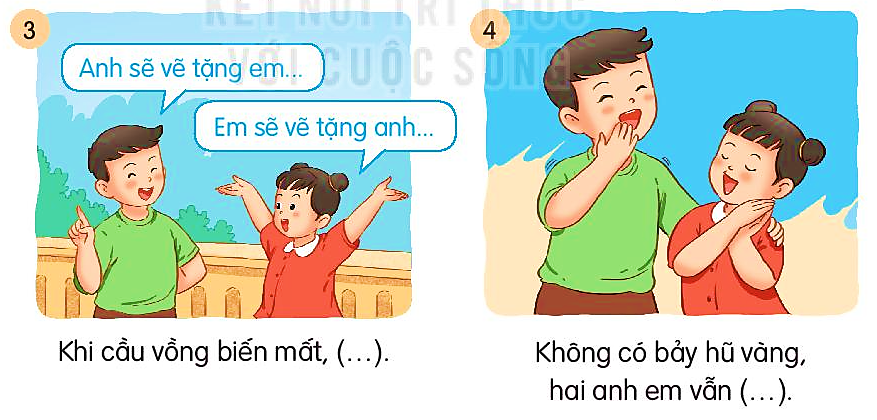 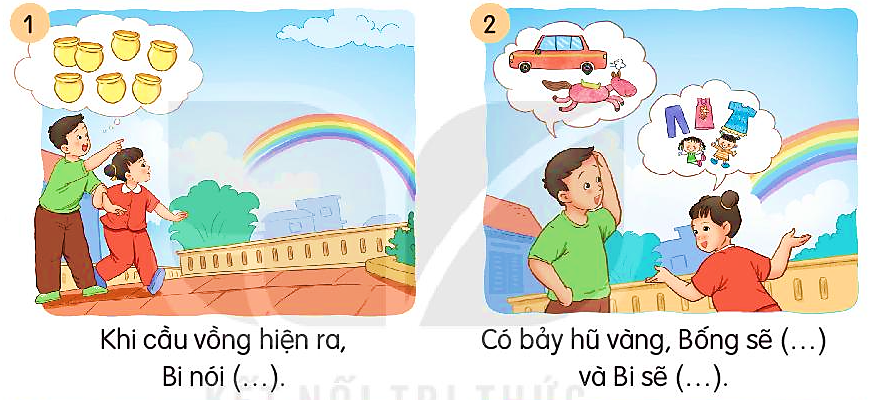 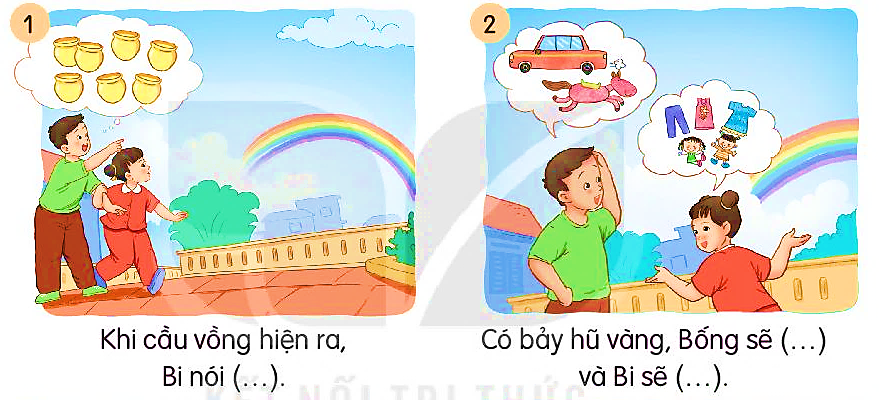 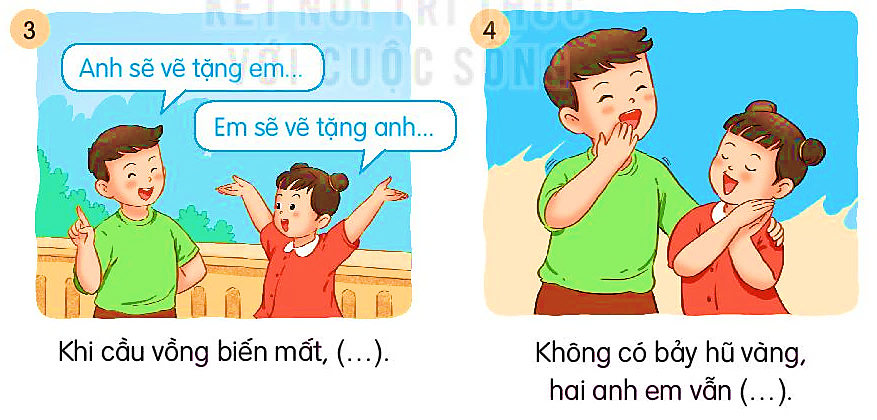 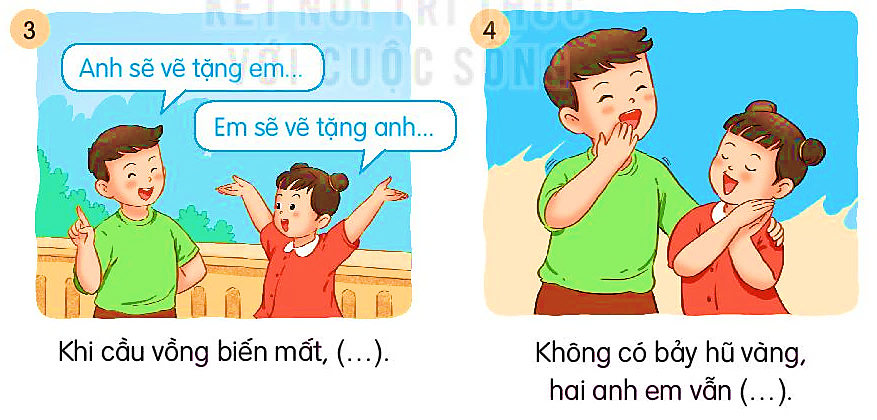 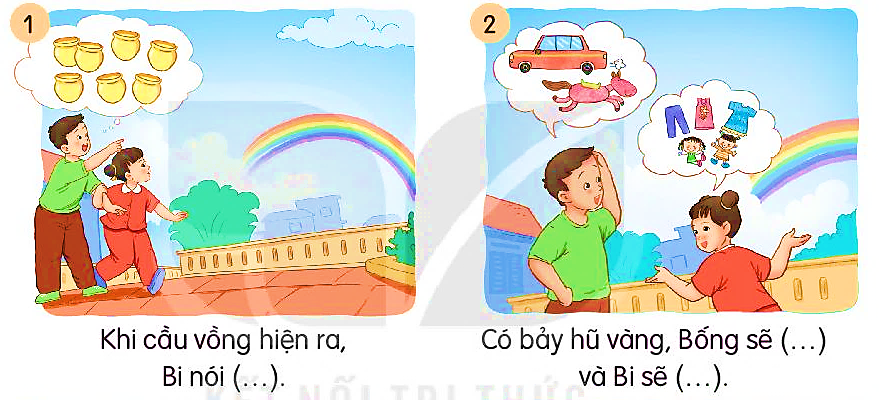 Khi cÇu vång hiÖn ra, Bi nãi: Dưíi ch©n cÇu vång cã b¶y hò vµng.
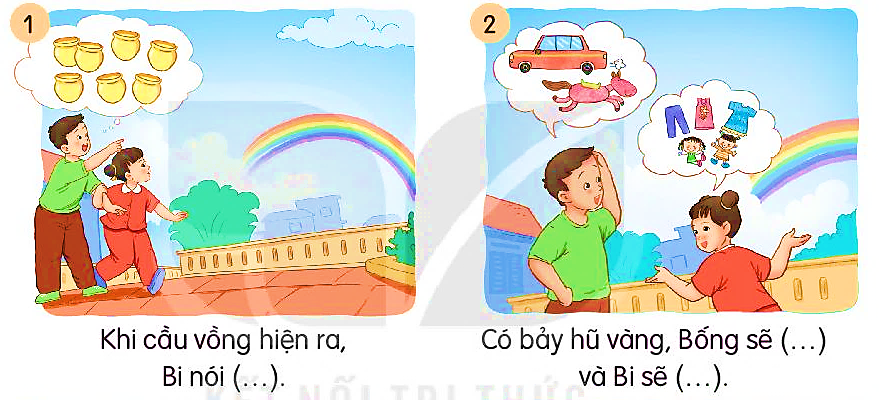 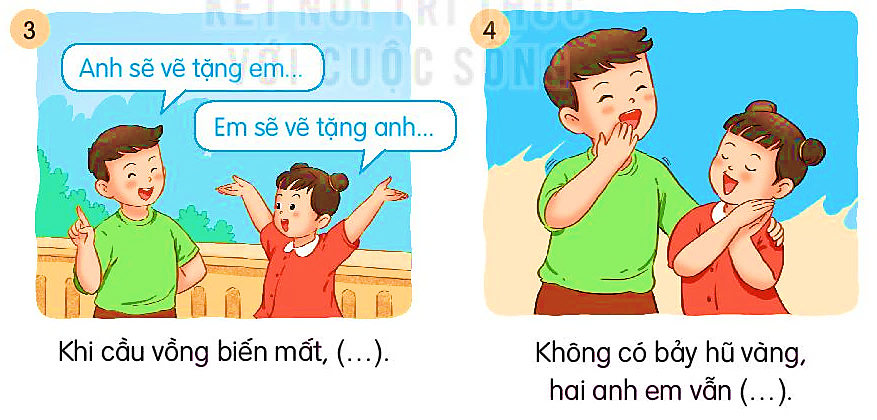 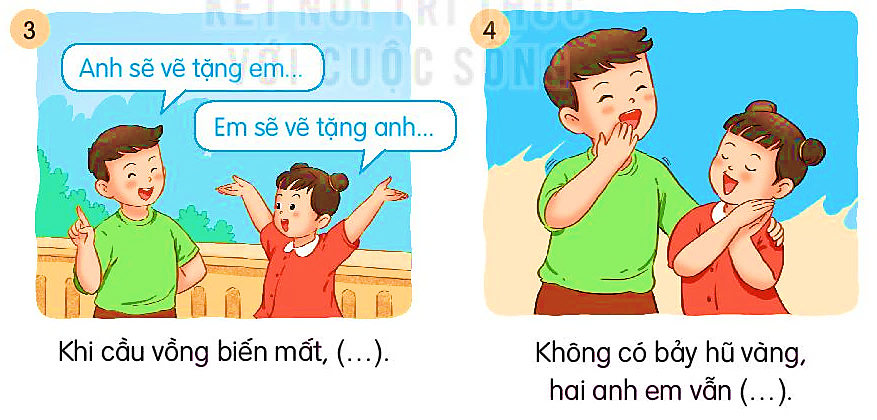 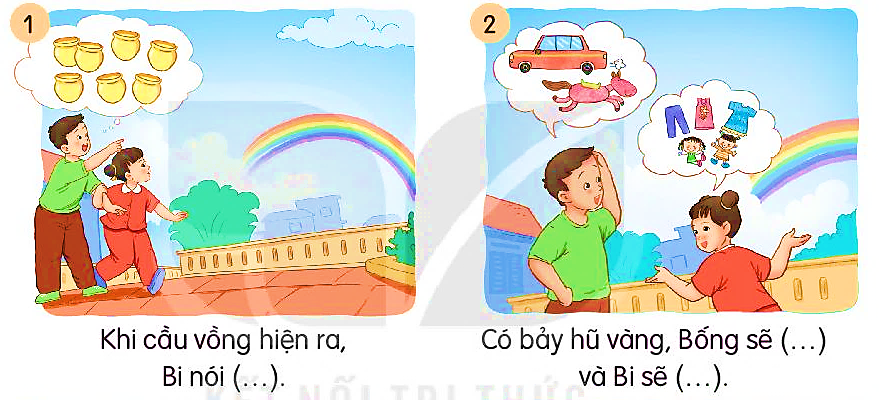 Cã b¶y hò vµng, Bèng sÏ mua bóp bª vµ quÇn ¸o ®Ñp vµ Bi sÏ mua ngùa hång vµ « t«.
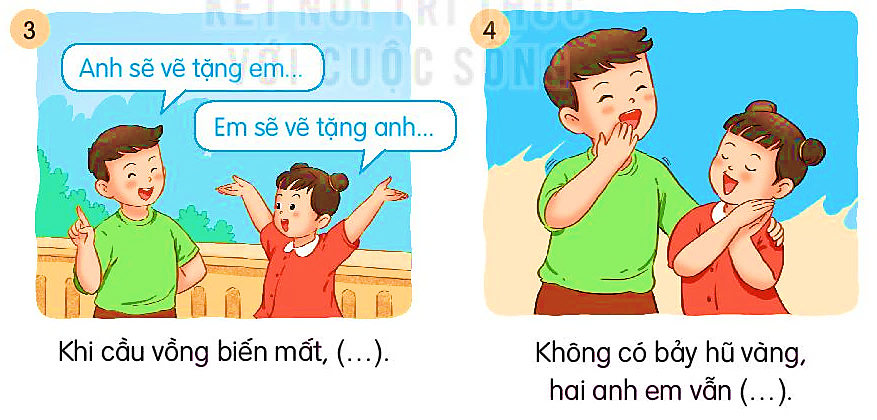 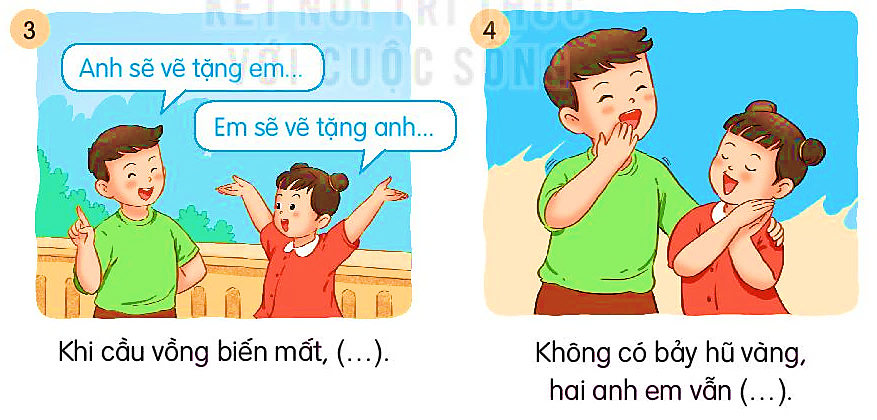 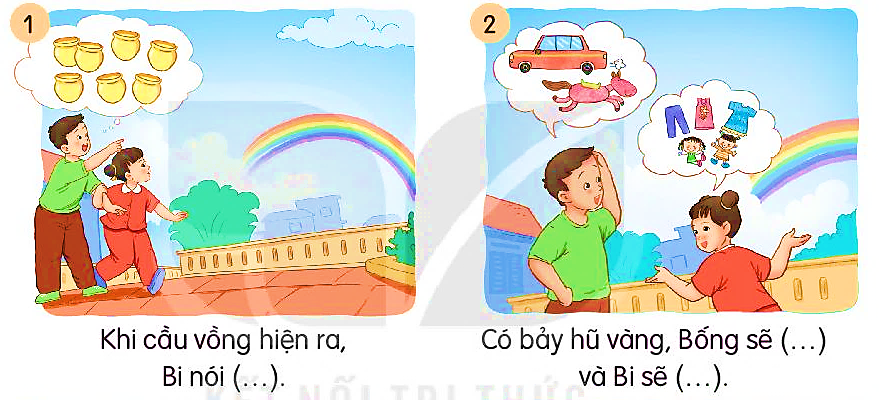 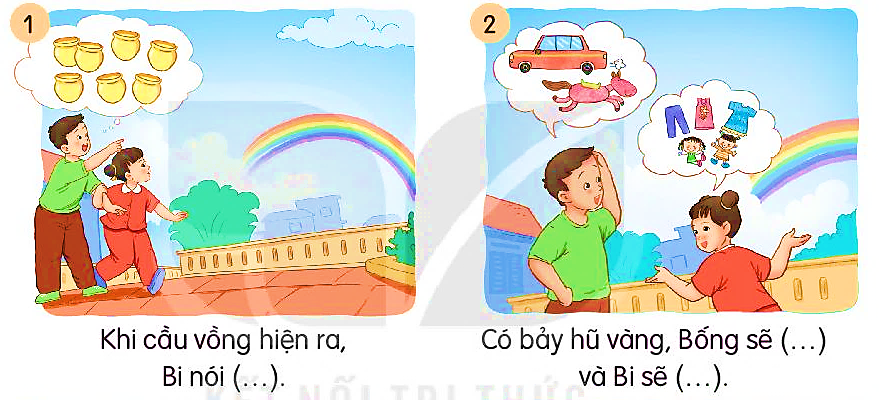 Khi cÇu vång biÕn mÊt, anh sÏ vÏ tÆng em bóp bª vµ quÇn ¸o ®Ñp. Em sÏ vÏ tÆng anh ngùa hång vµ « t«.
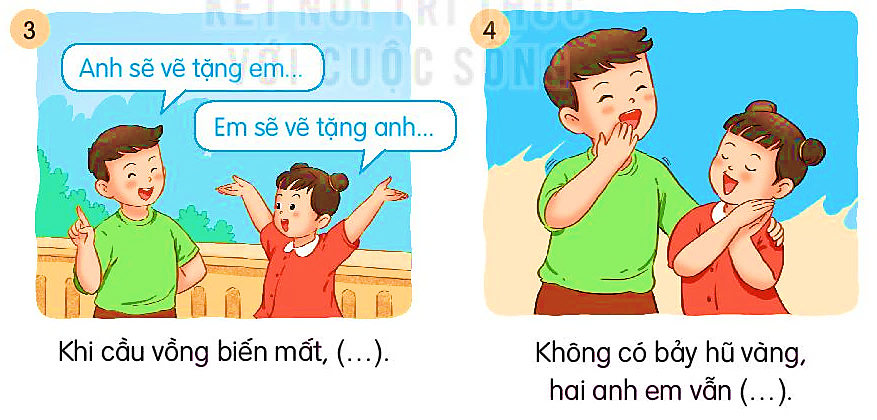 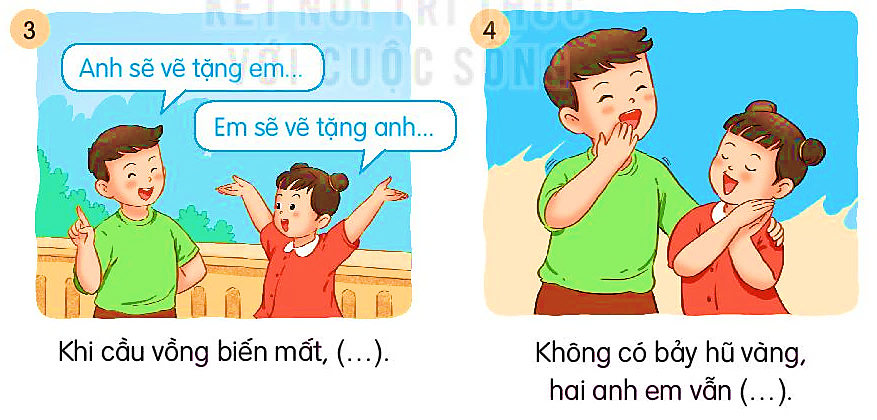 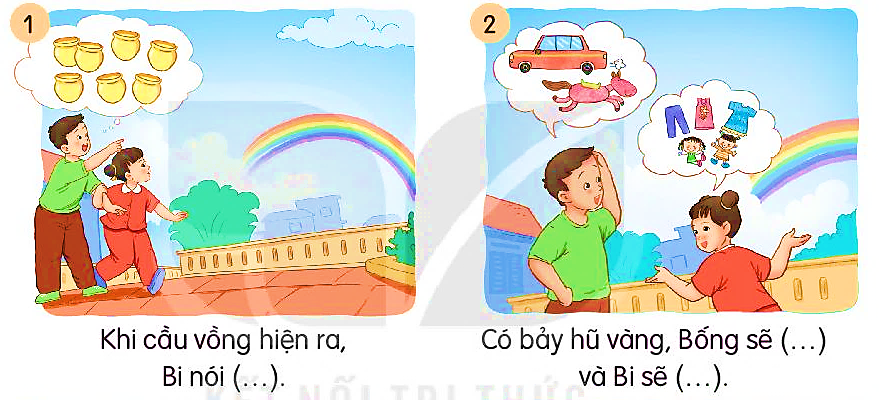 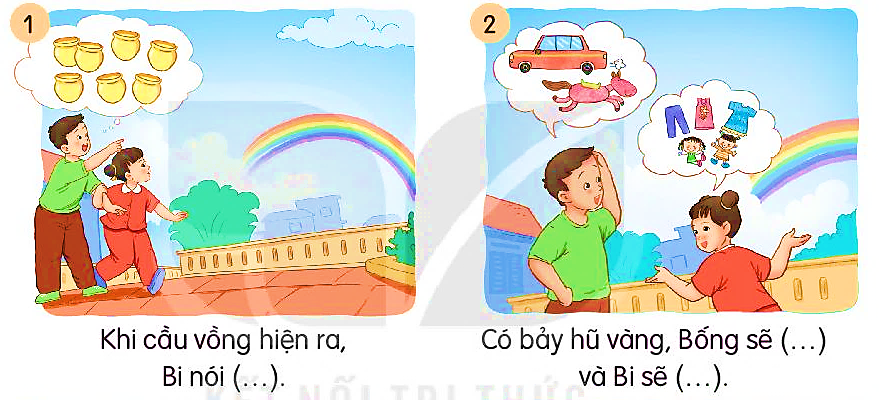 Kh«ng cã b¶y hò vµng, hai anh em vÉn c¶m thÊy vui vÎ vµ h¹nh phóc.
Hoạt động 1: Nói tiếp để hoàn thành câu dưới tranh:
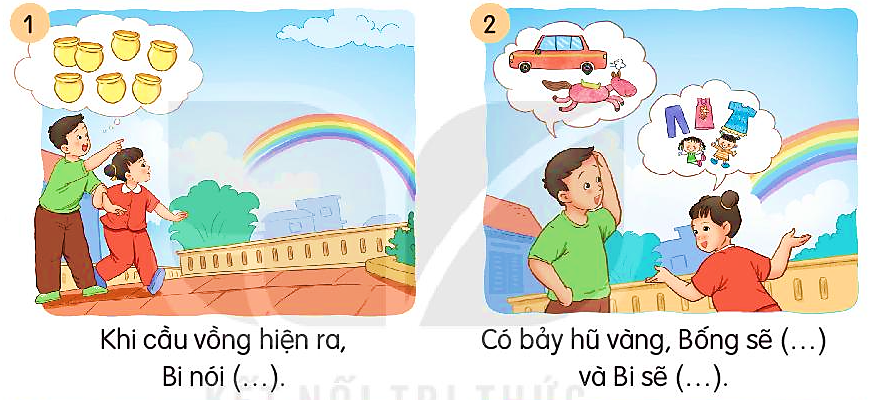 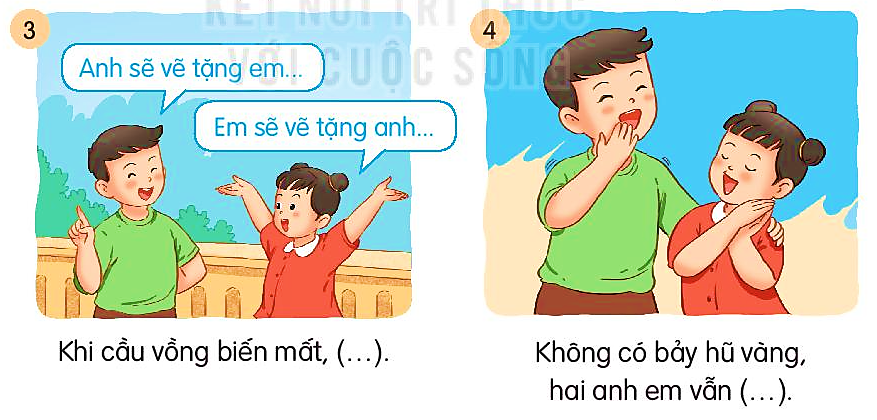 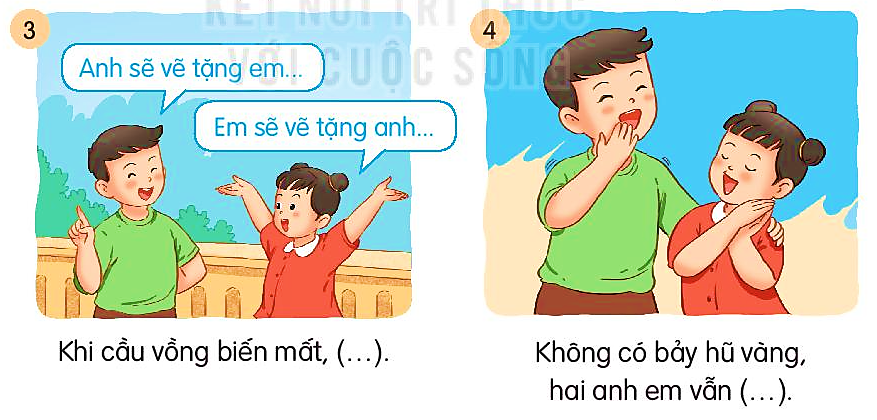 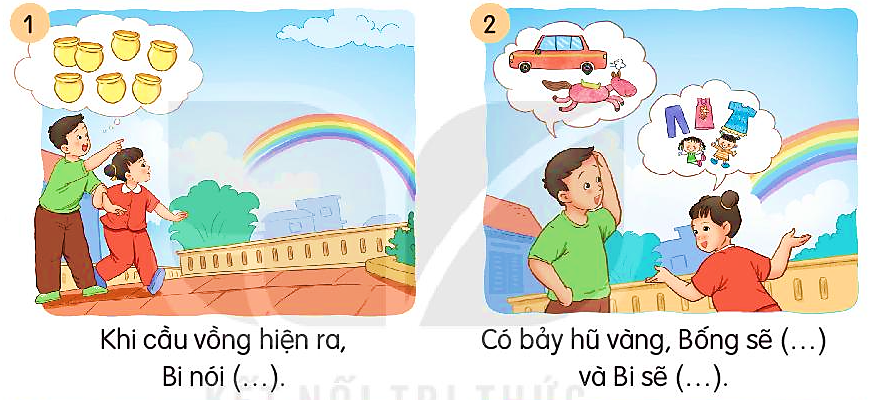 Kh«ng cã b¶y hò vµng, hai anh em vÉn c¶m thÊy vui vÎ vµ h¹nh phóc.
Khi cÇu vång biÕn mÊt, anh sÏ vÏ tÆng em bóp bª vµ quÇn ¸o ®Ñp. Em sÏ vÏ tÆng anh ngùa hång vµ « t«.
Cã b¶y hò vµng, Bèng sÏ mua bóp bª vµ quÇn ¸o ®Ñp vµ Bi sÏ mua ngùa hång vµ « t«.
Khi cÇu vång hiÖn ra, Bi nãi: Dưíi ch©n cÇu vång cã b¶y hò vµng.
Hoạt động 2: Chọn  kể lại 1-2 đoạn của câu chuyện theo tranh:
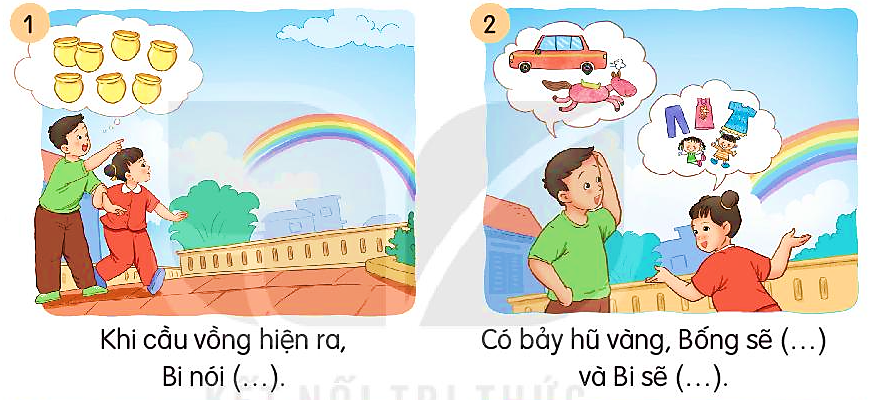 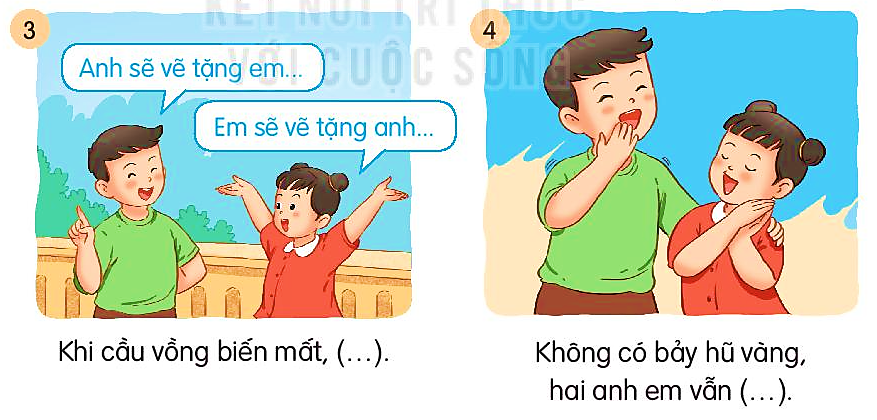 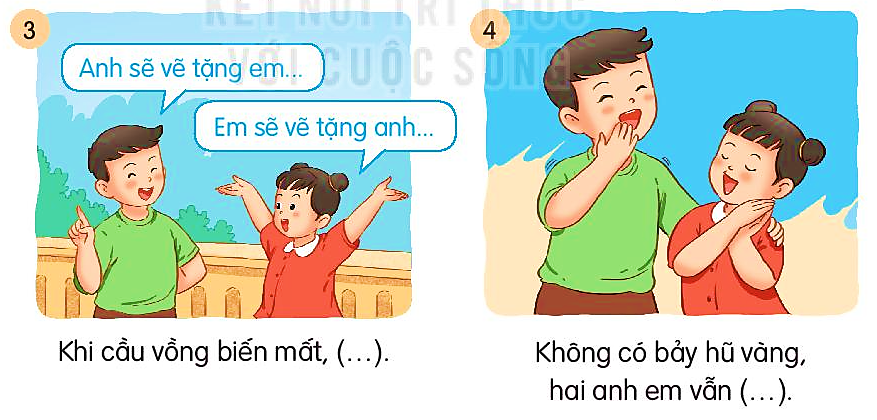 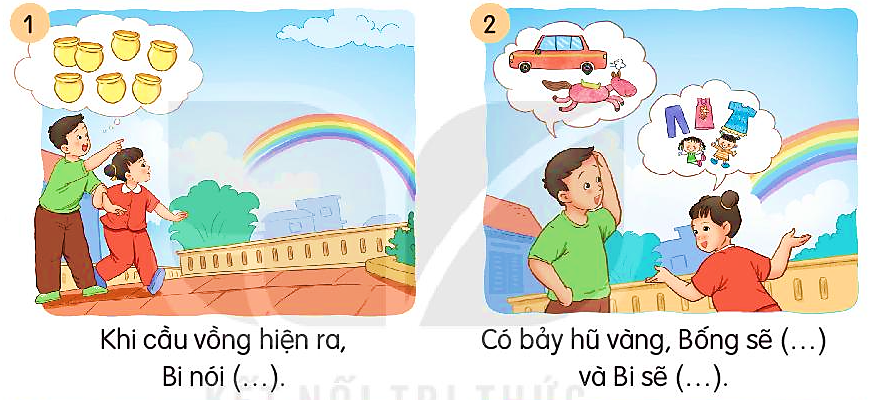 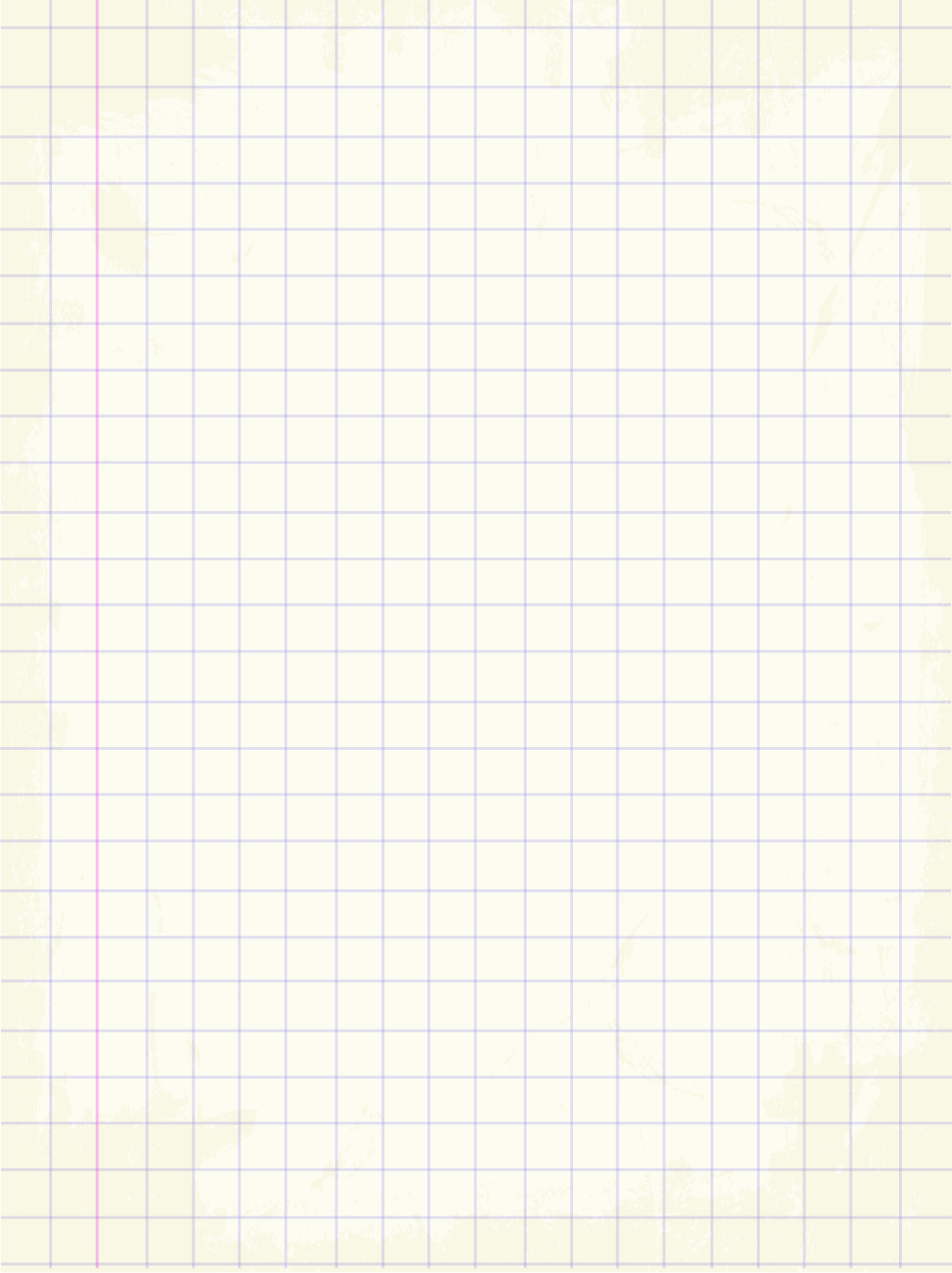 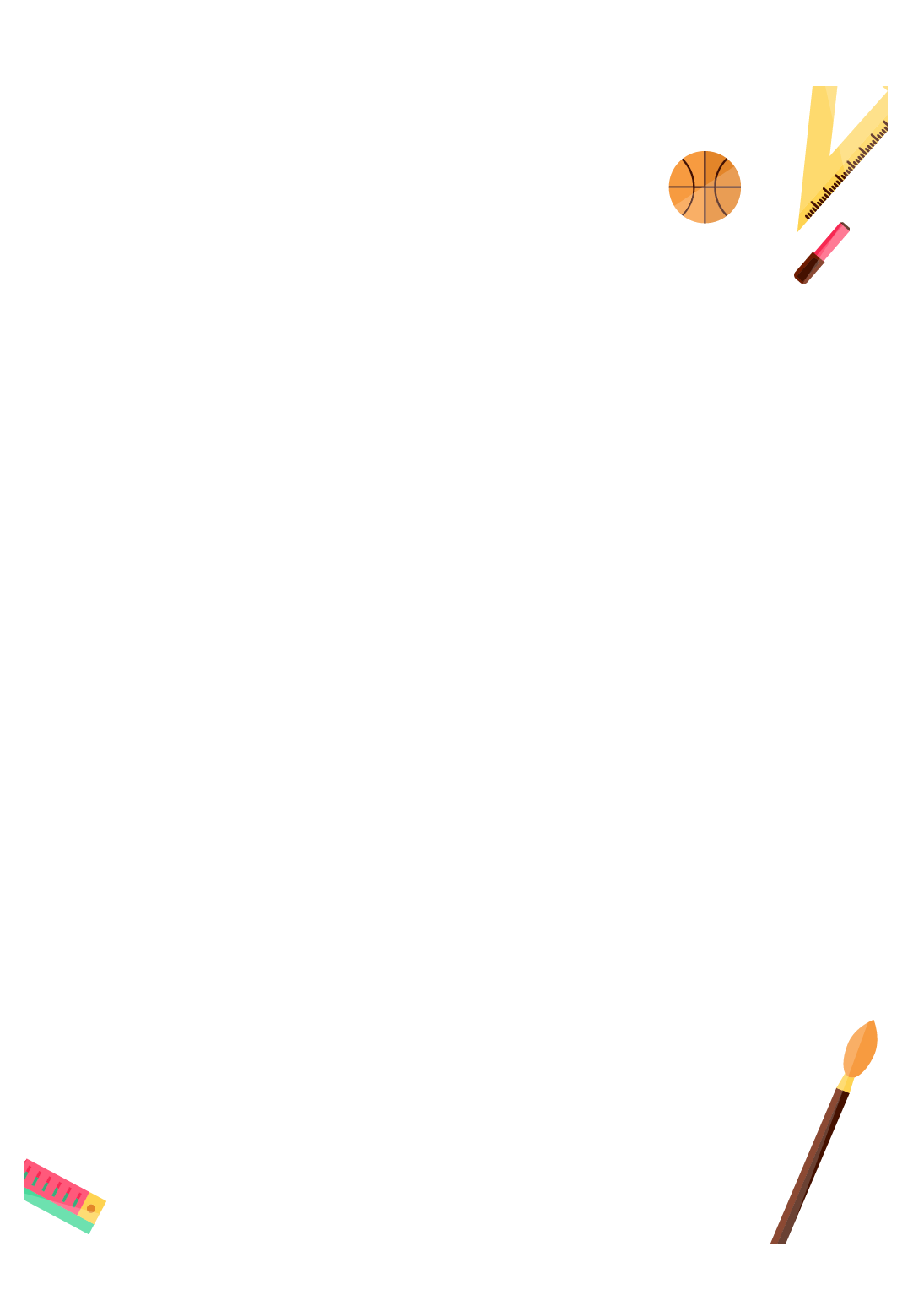 Kể chuyện trước lớp
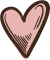 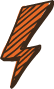 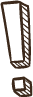 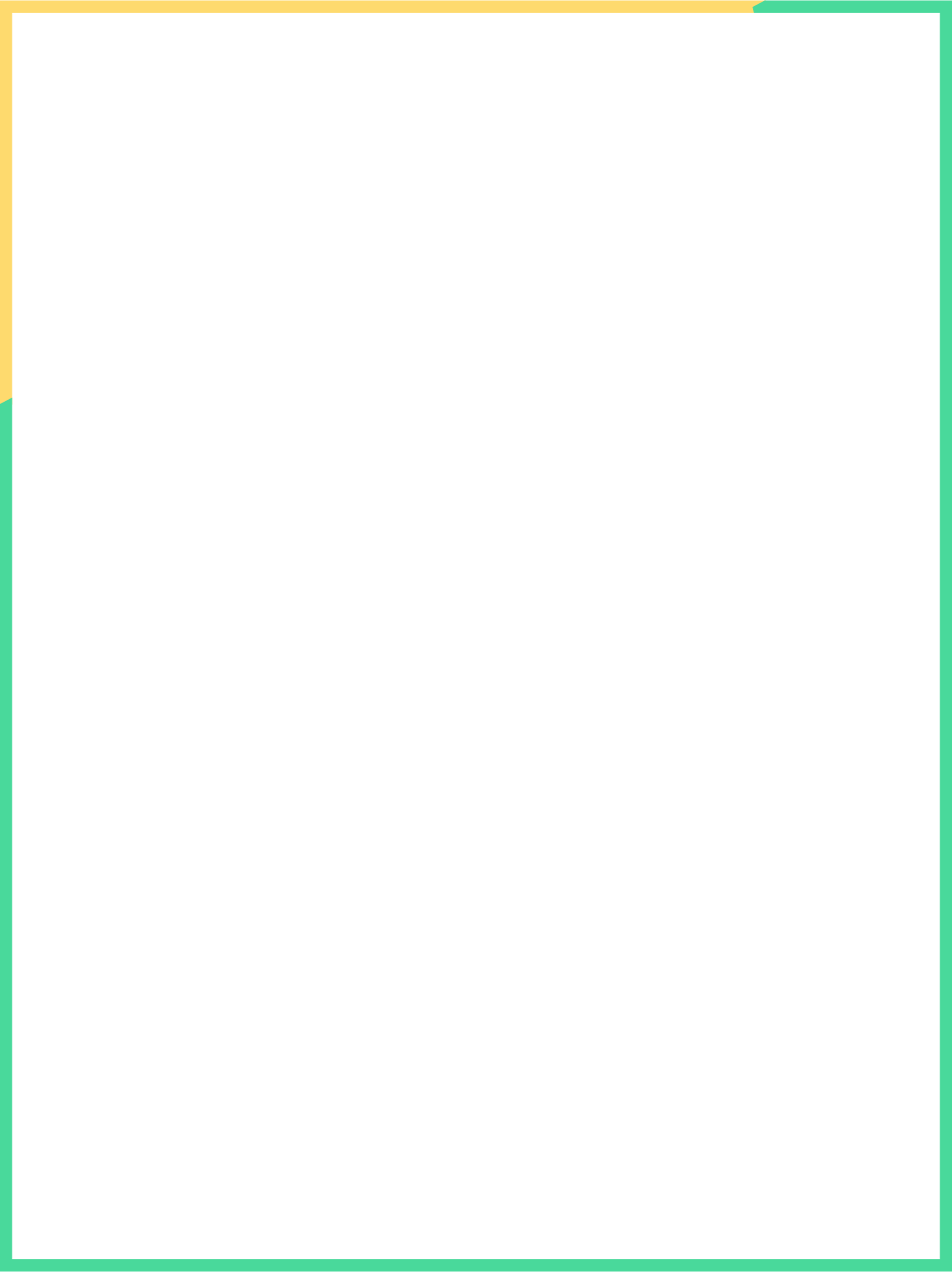 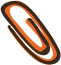 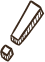 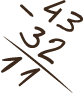 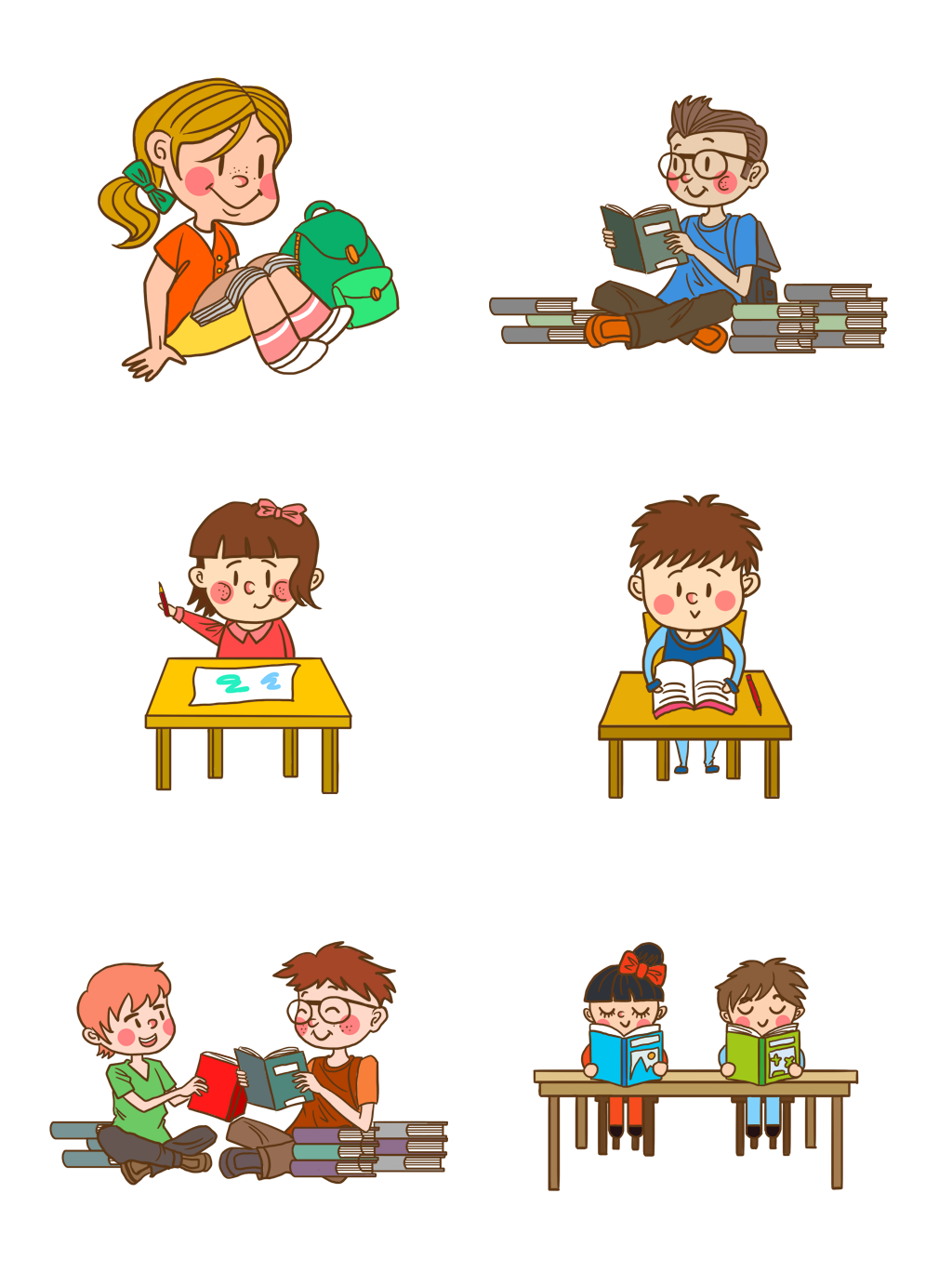 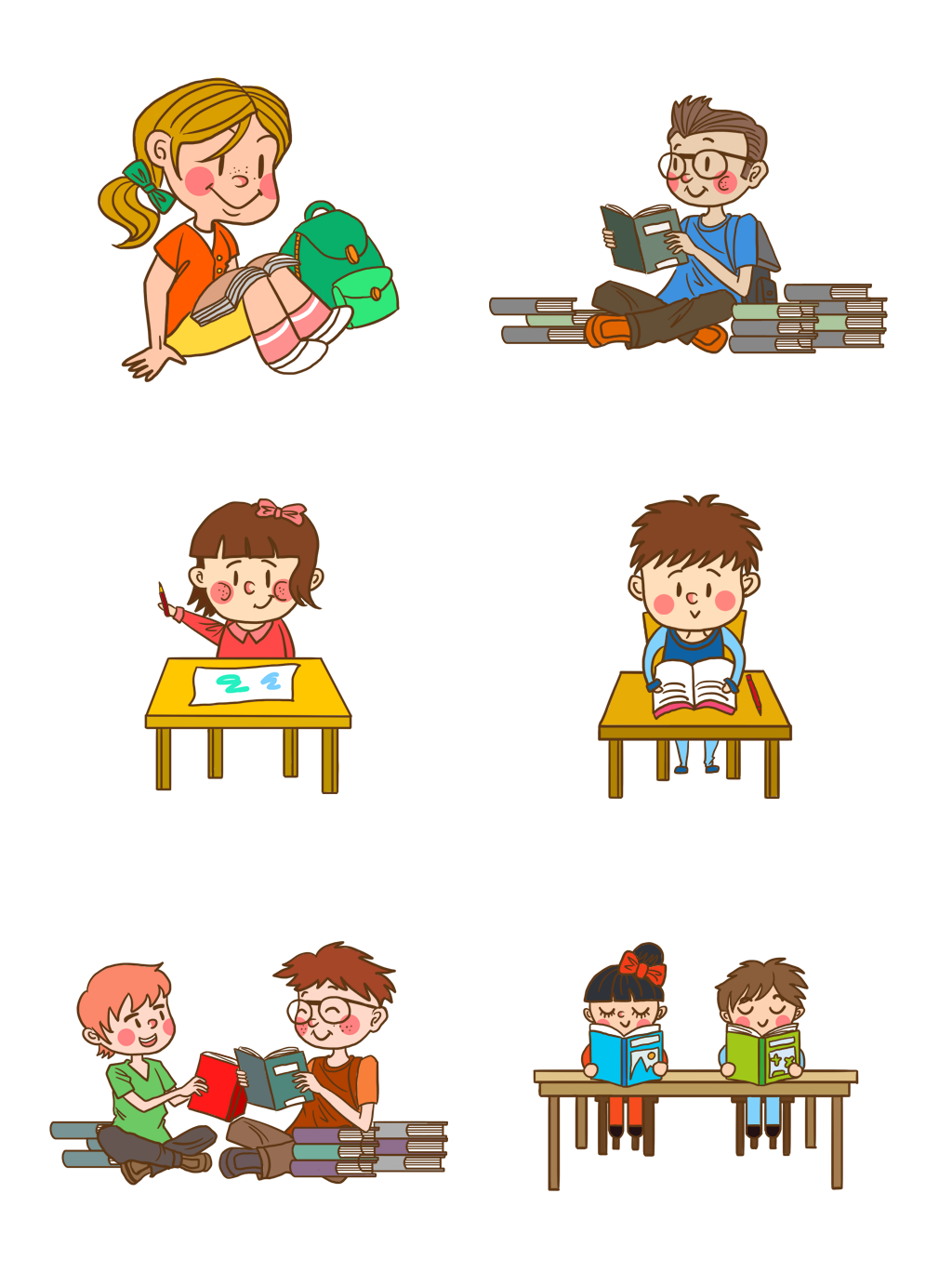 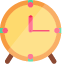 [Speaker Notes: Bài giảng thiết kế bởi: Hương Thảo - tranthao121006@gmail.com]
Tiêu chí:
Kể đúng nội dung câu chuyện.
Thay đổi giọng đọc nhân vật.
Biểu cảm, hành động khi kể chuyện. 
Giọng kể to, rõ ràng.
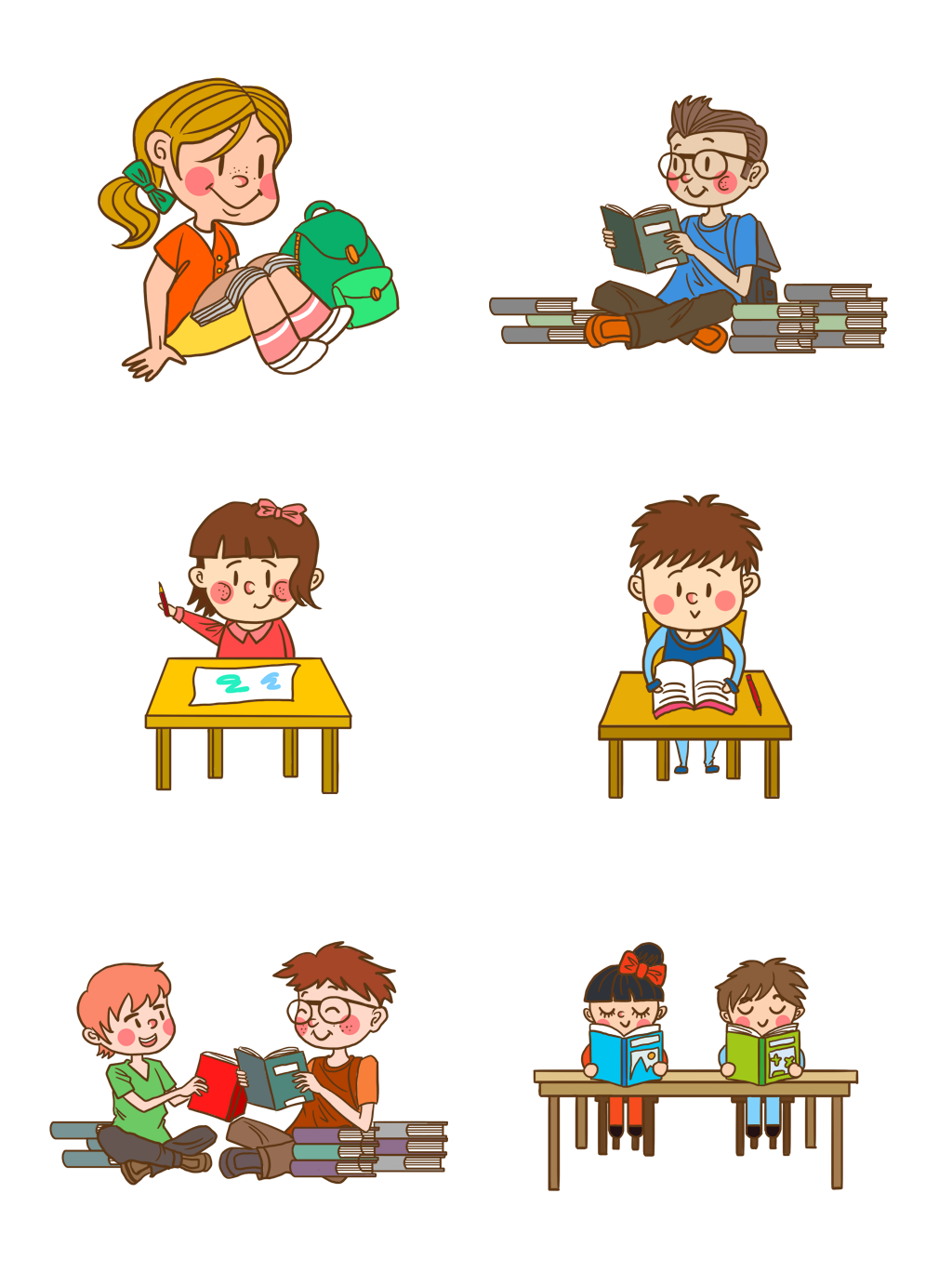 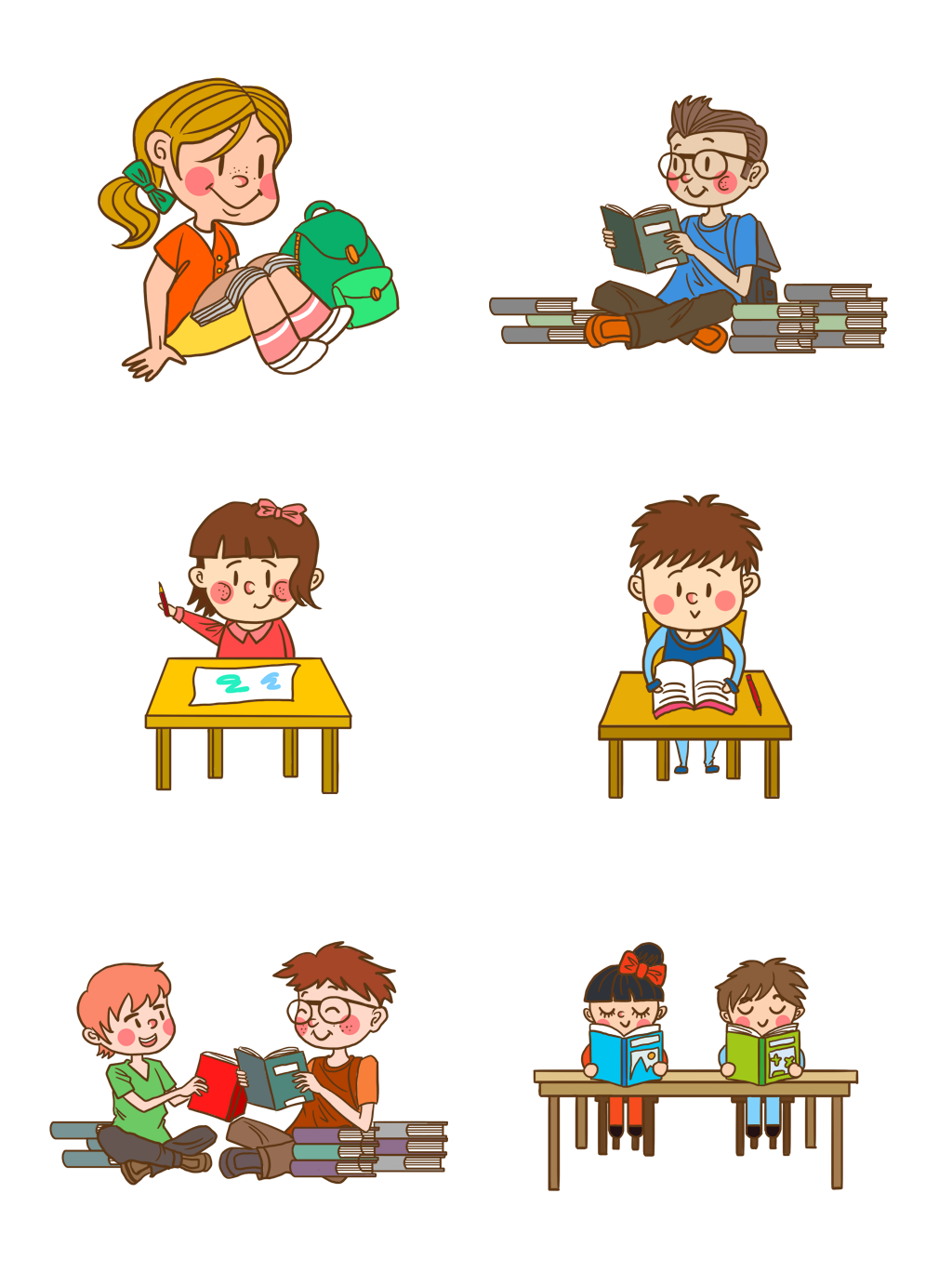 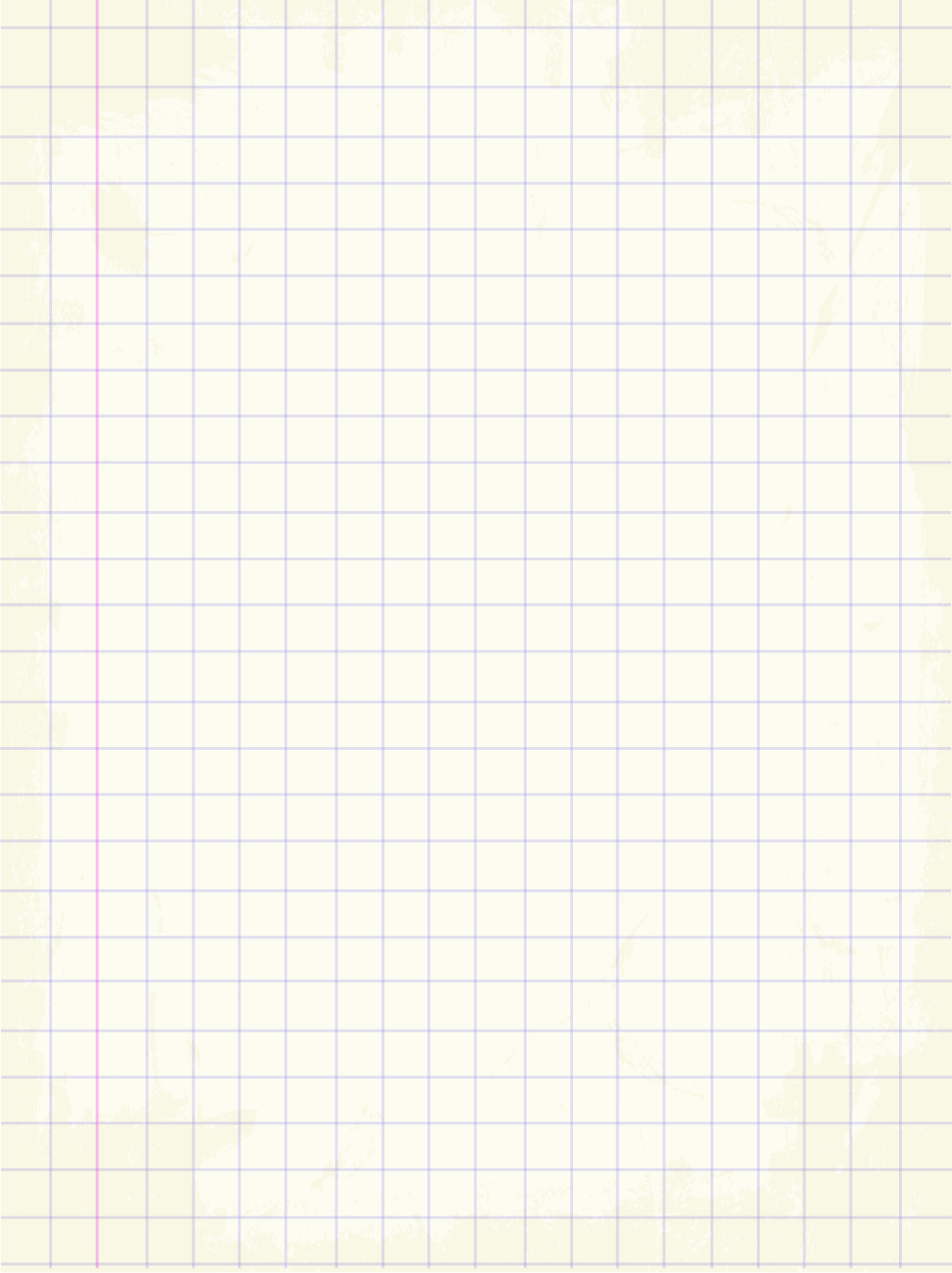 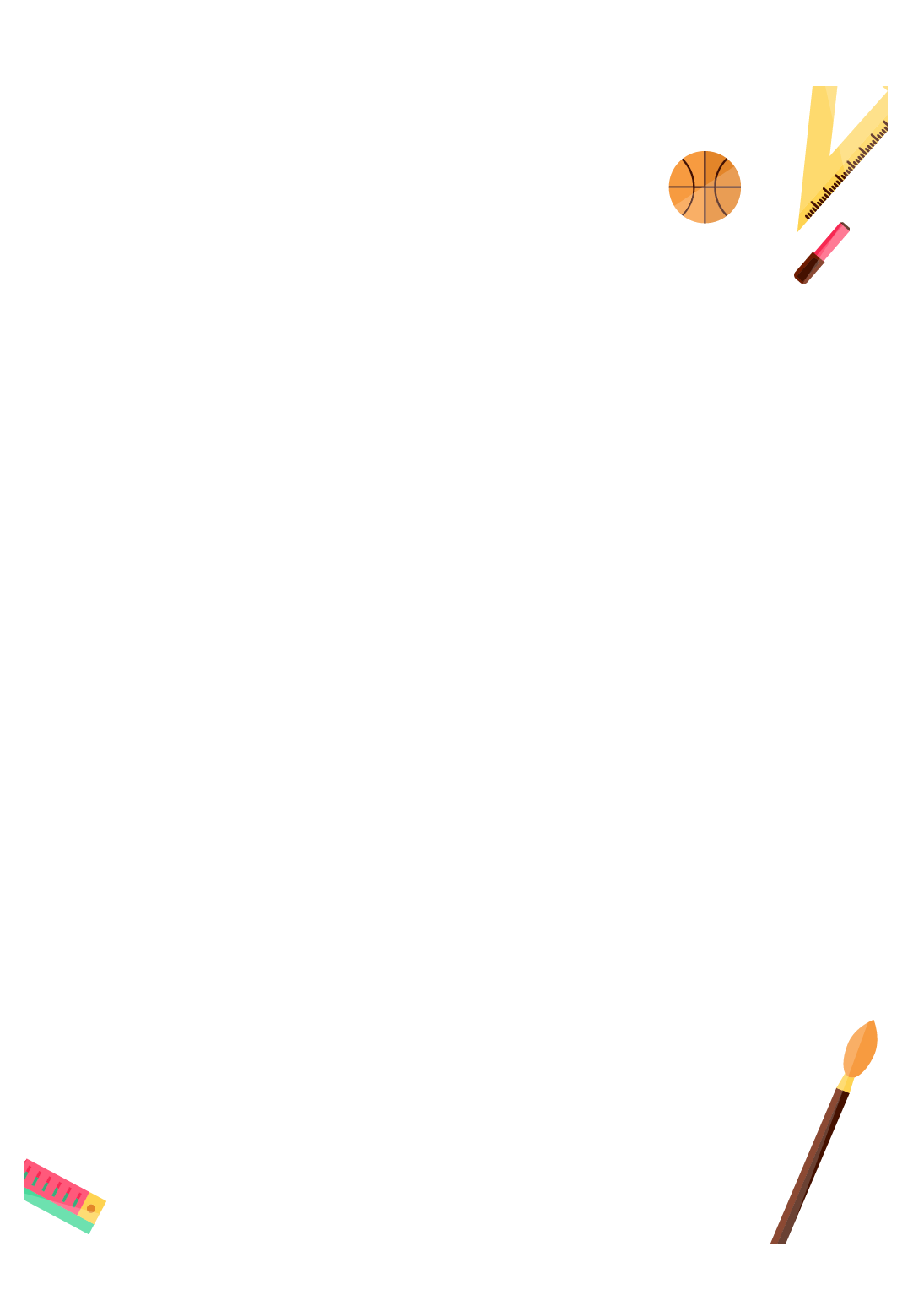 Kể chuyện trước lớp
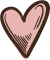 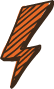 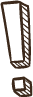 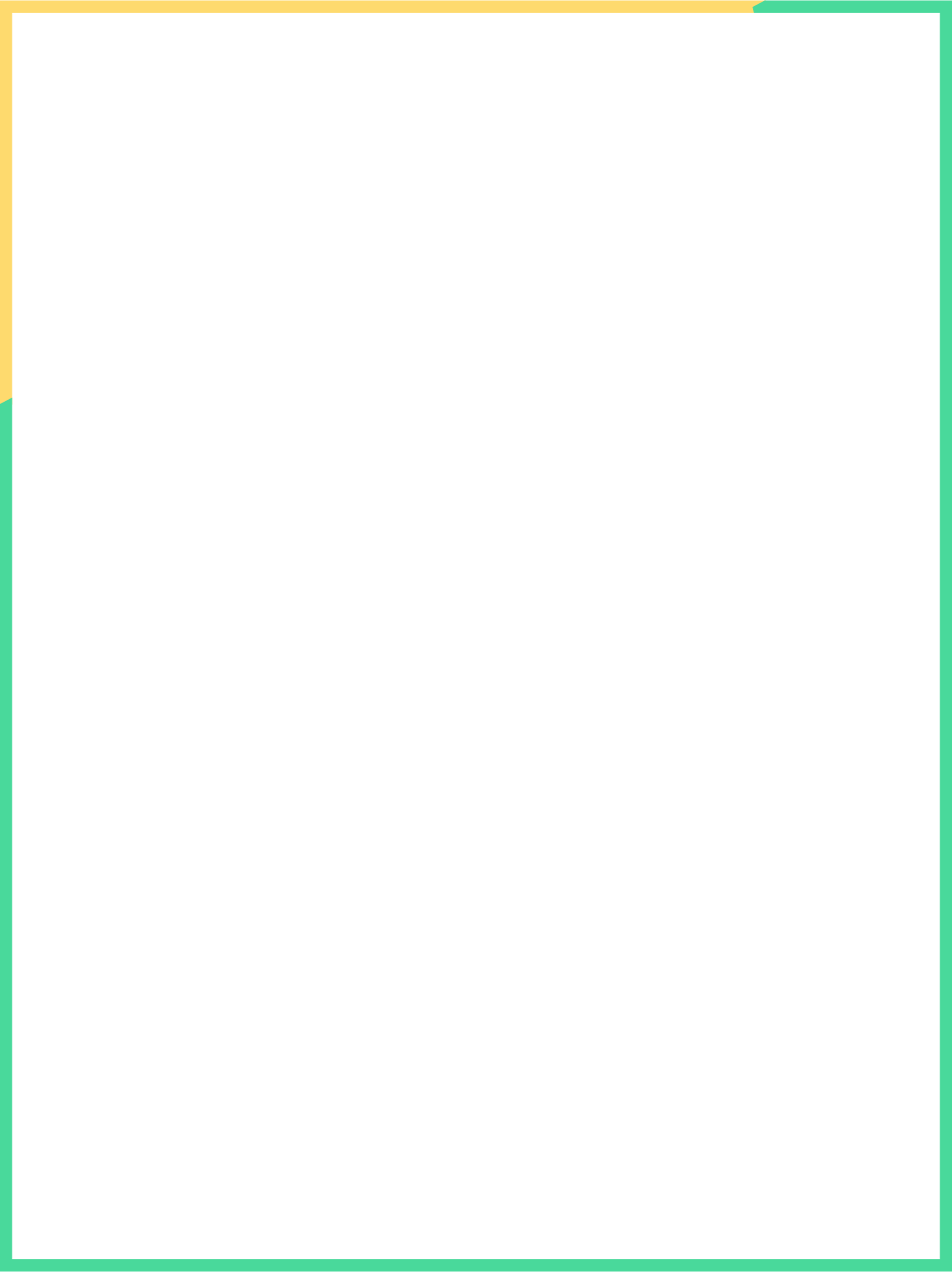 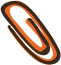 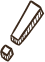 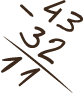 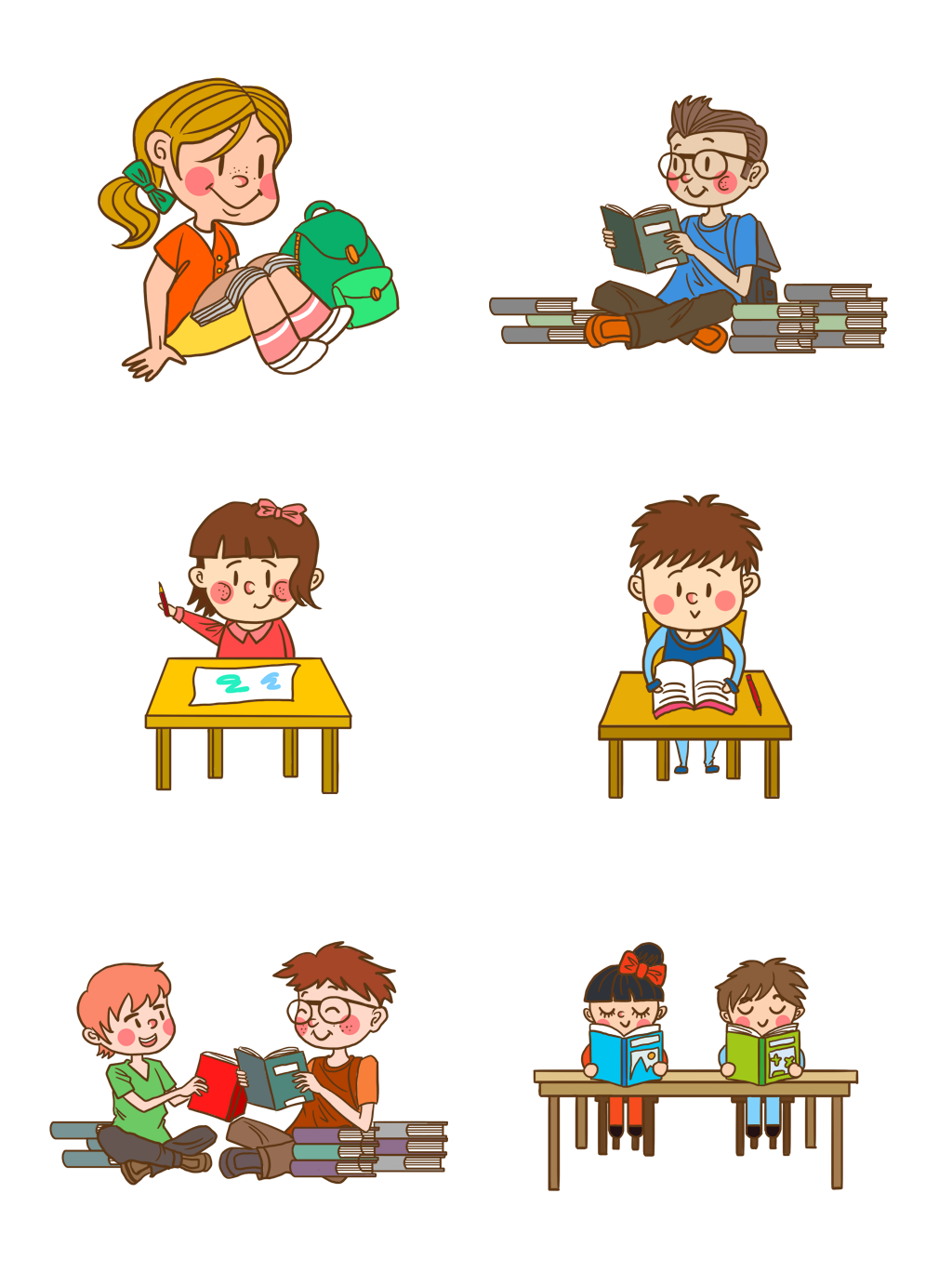 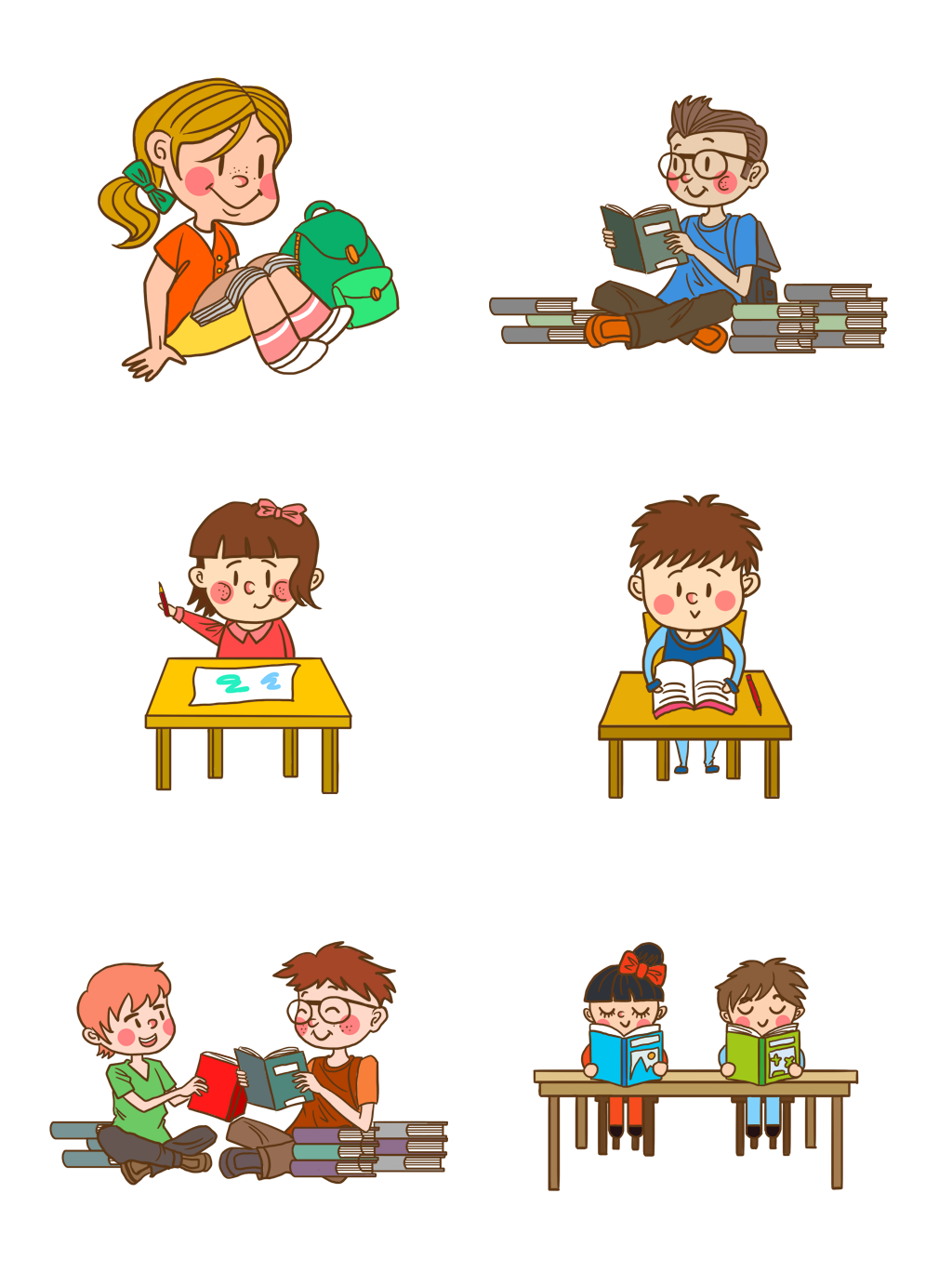 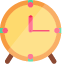 [Speaker Notes: Bài giảng thiết kế bởi: Hương Thảo - tranthao121006@gmail.com]
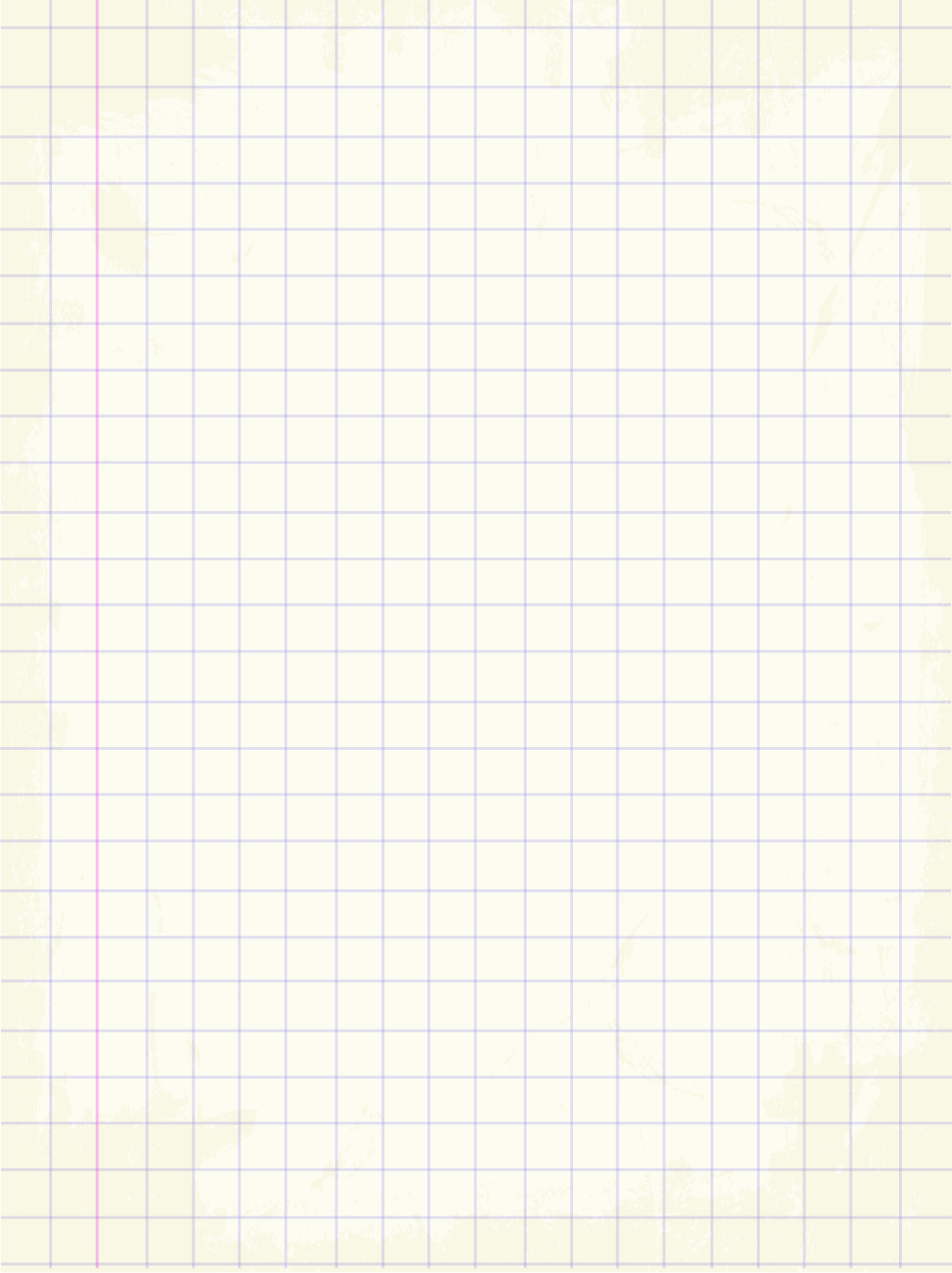 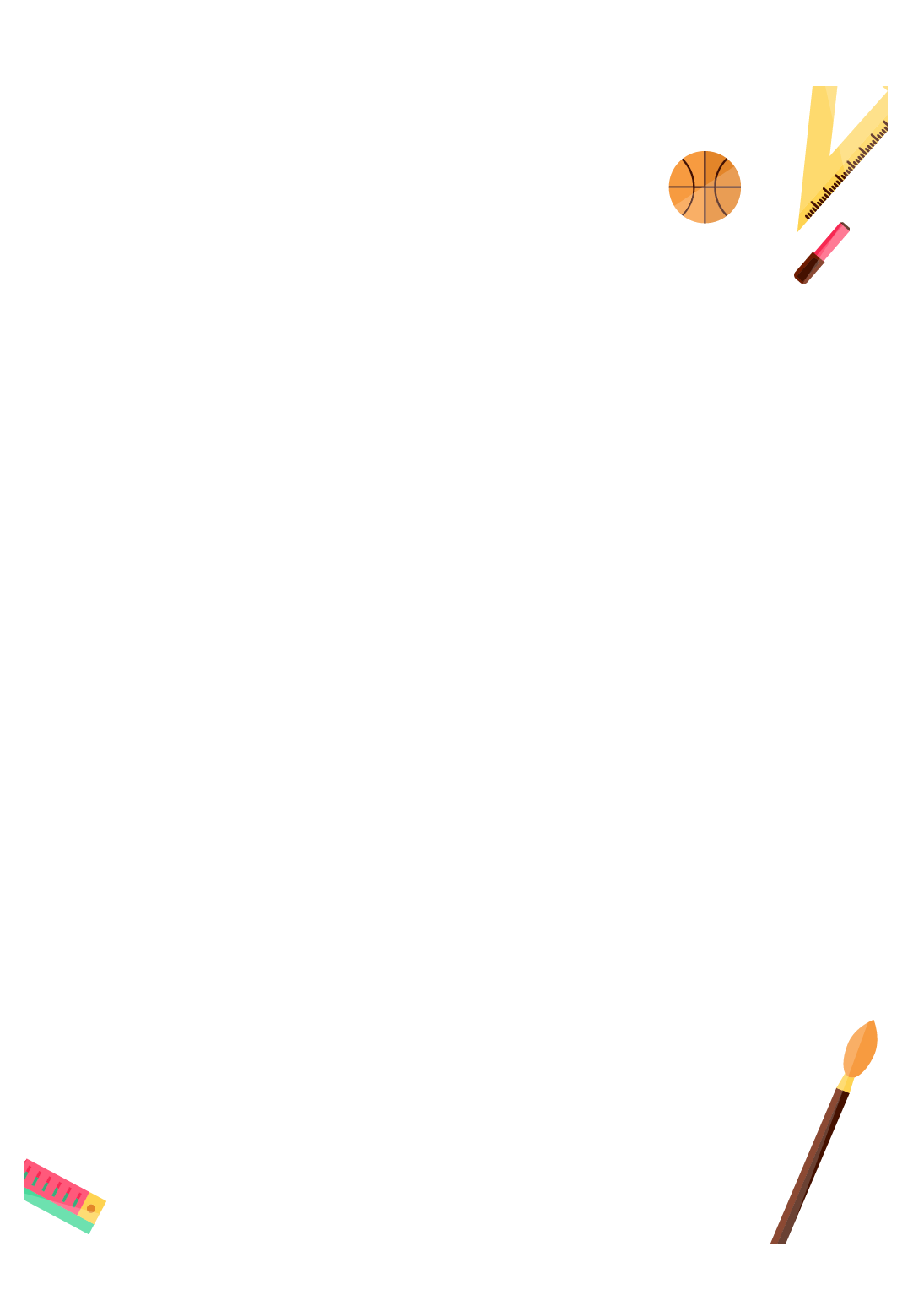 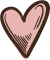 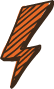 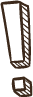 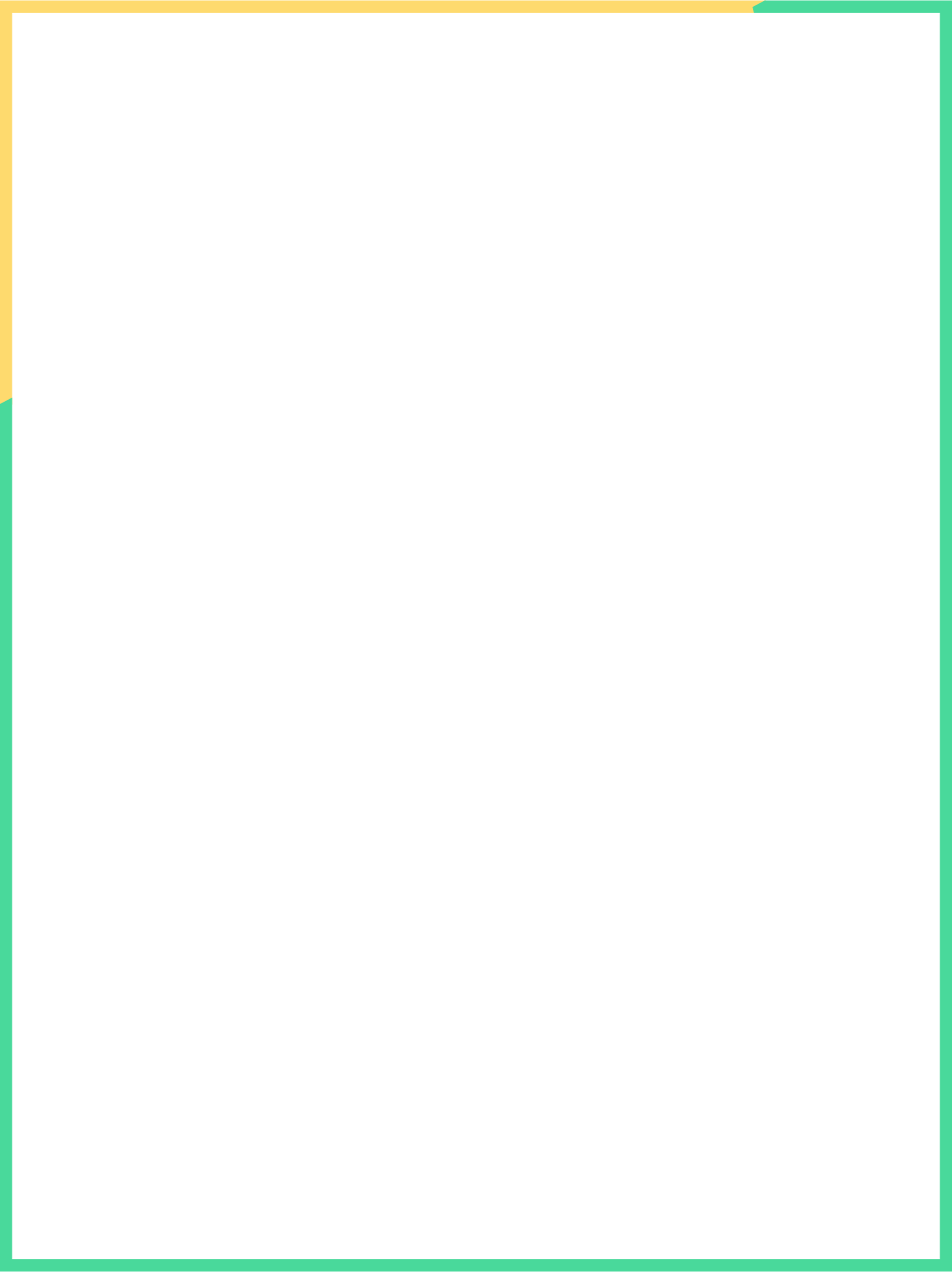 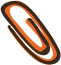 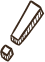 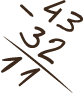 Đóng vai
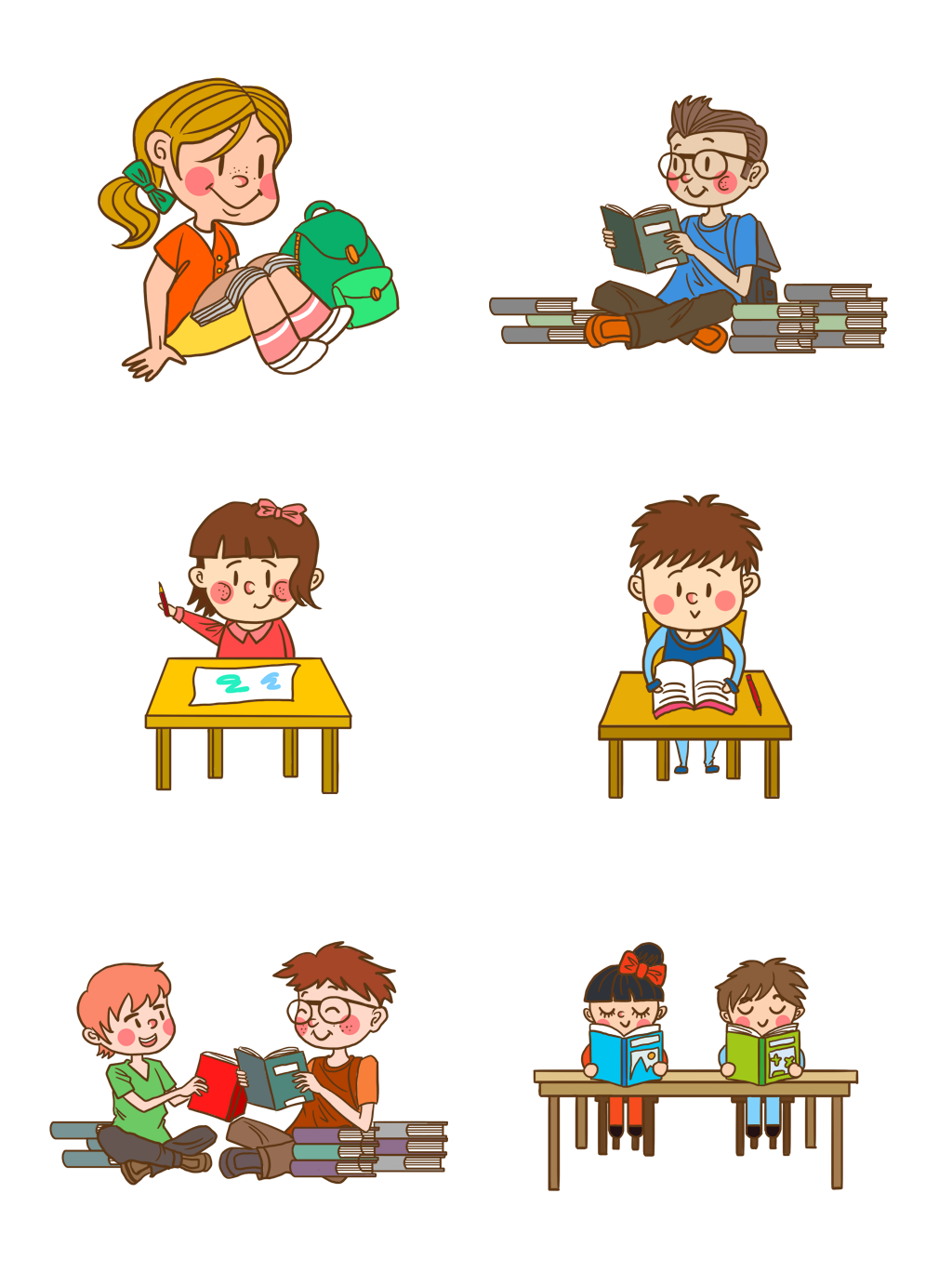 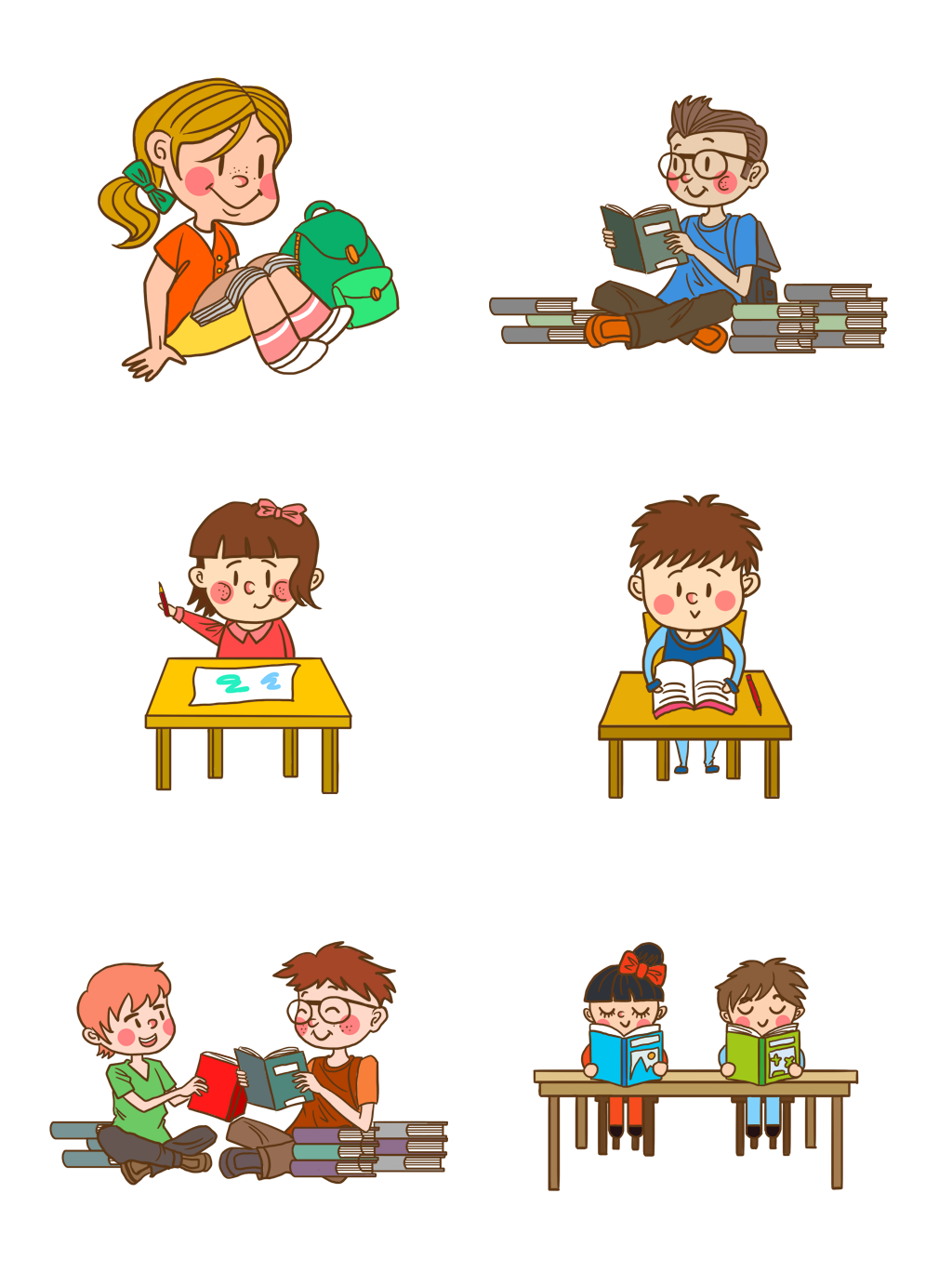 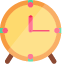 [Speaker Notes: Bài giảng thiết kế bởi: Hương Thảo - tranthao121006@gmail.com]
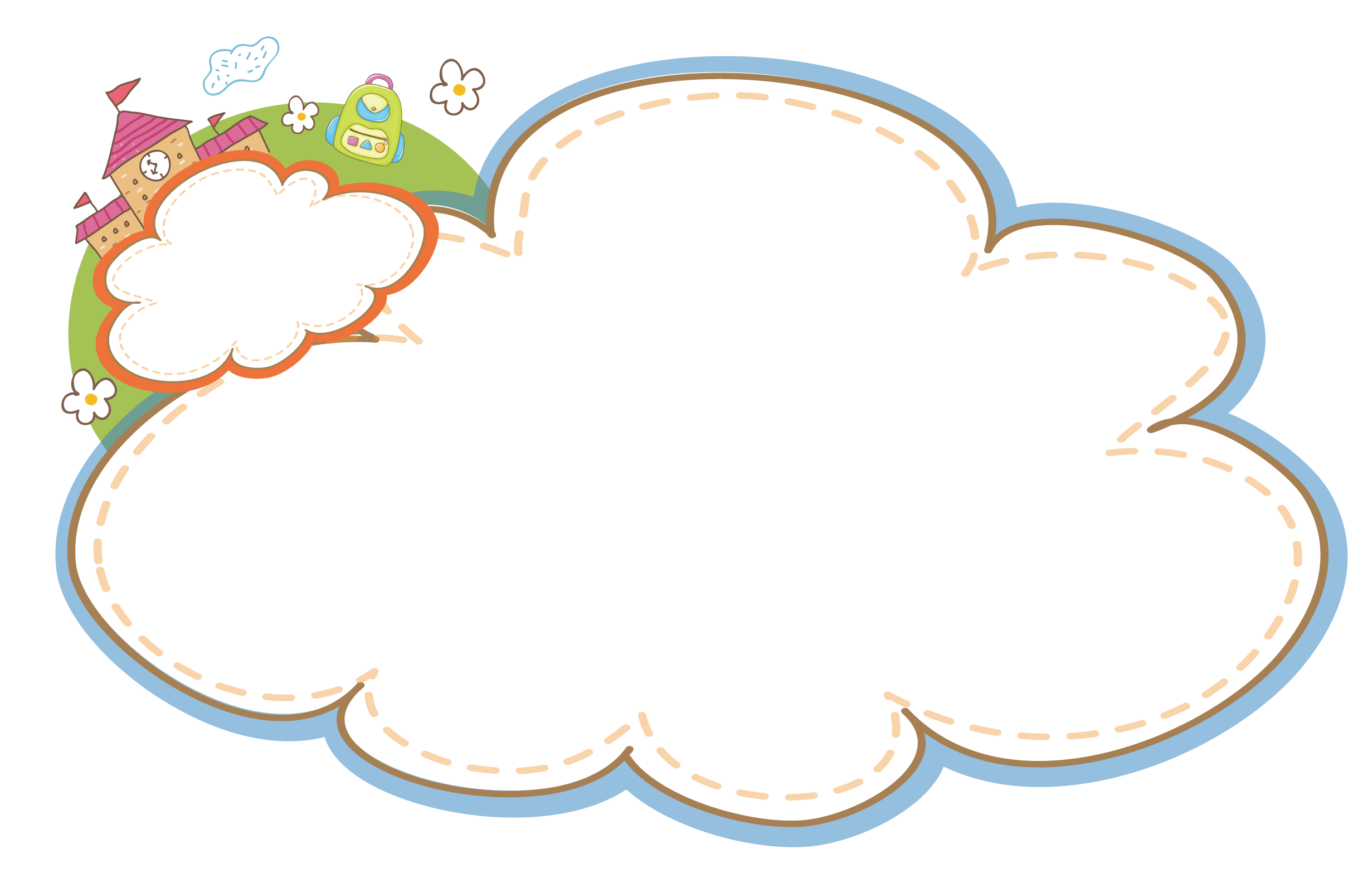 Vận dụng
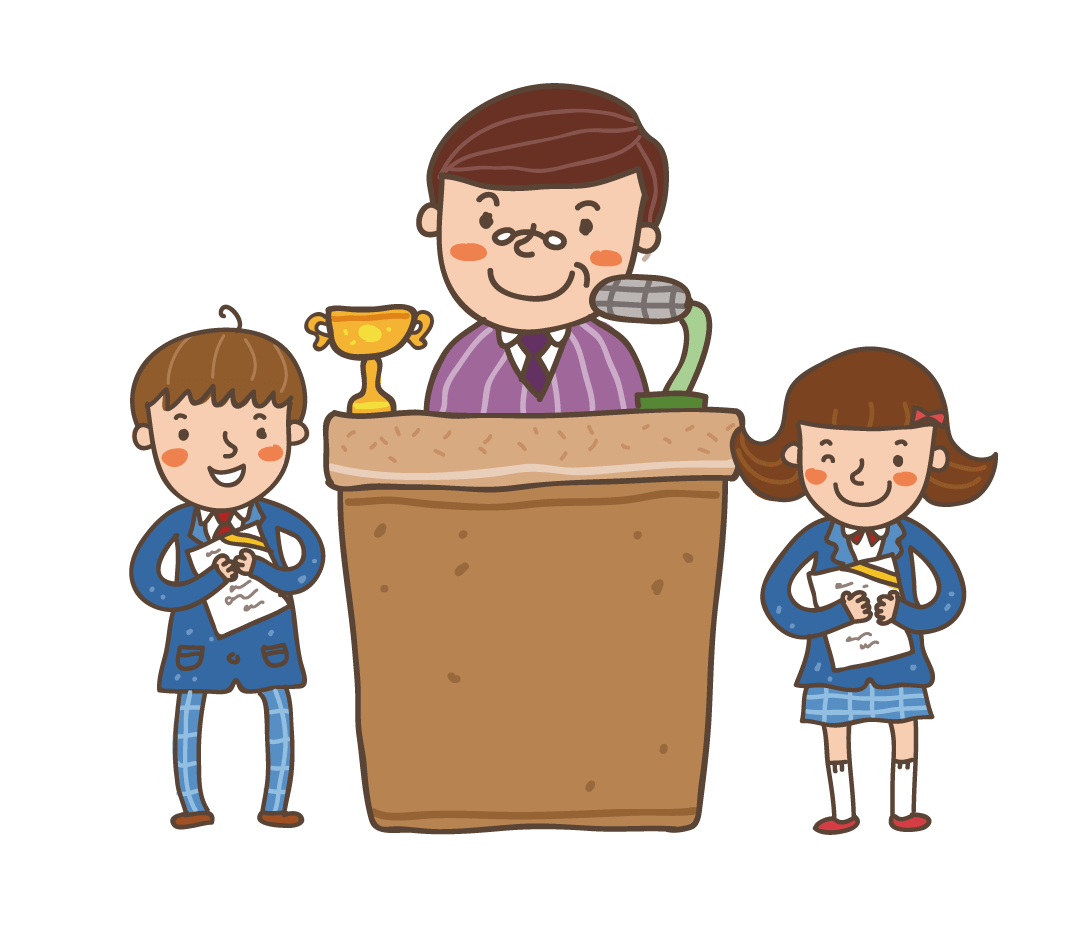 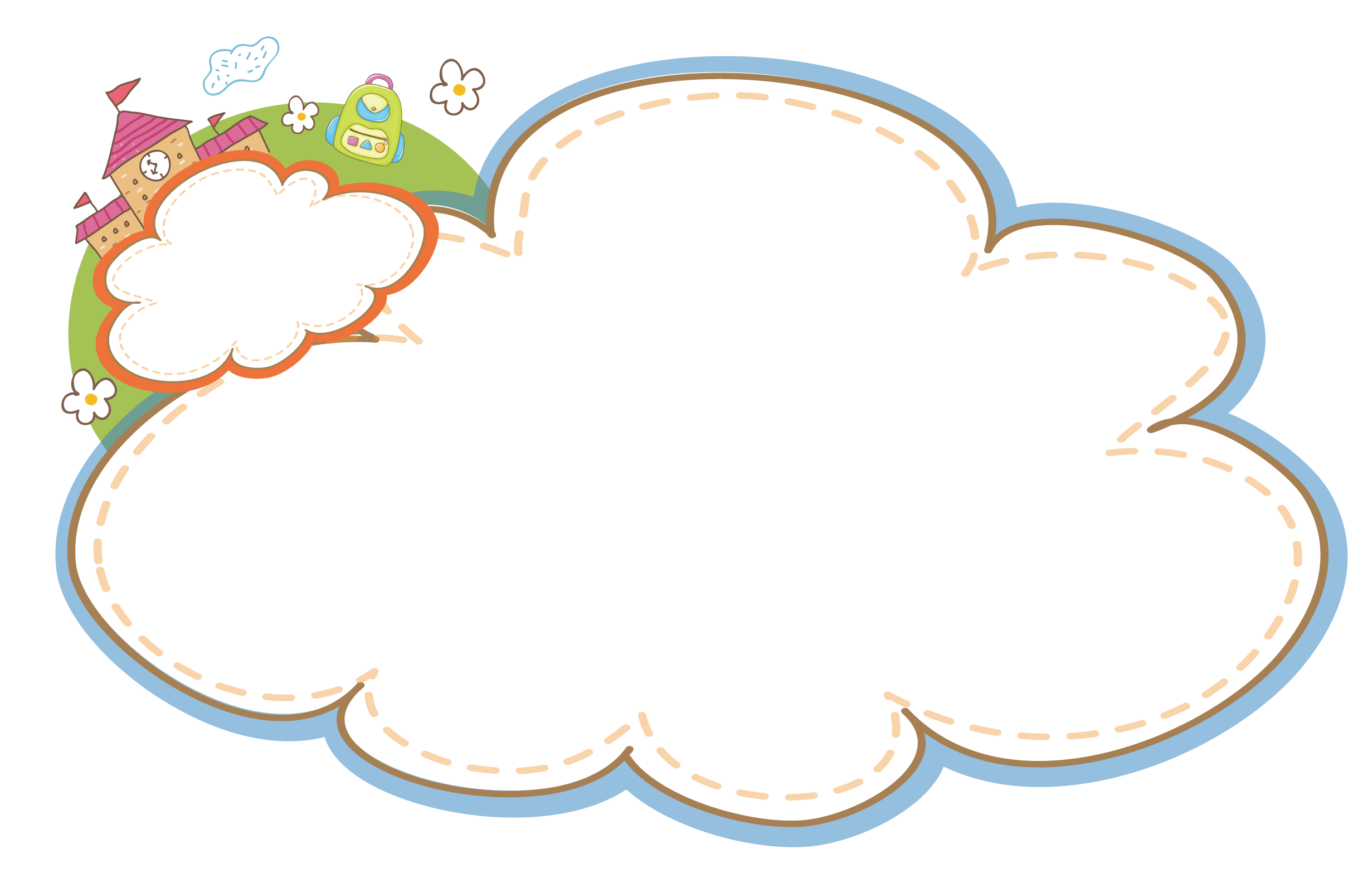 Em hãy nói 1-2 câu về cảm xúc của bản thân khi đến trường?
XIN CHÂN THÀNH CẢM ƠN QUÝ THẦY CÔ